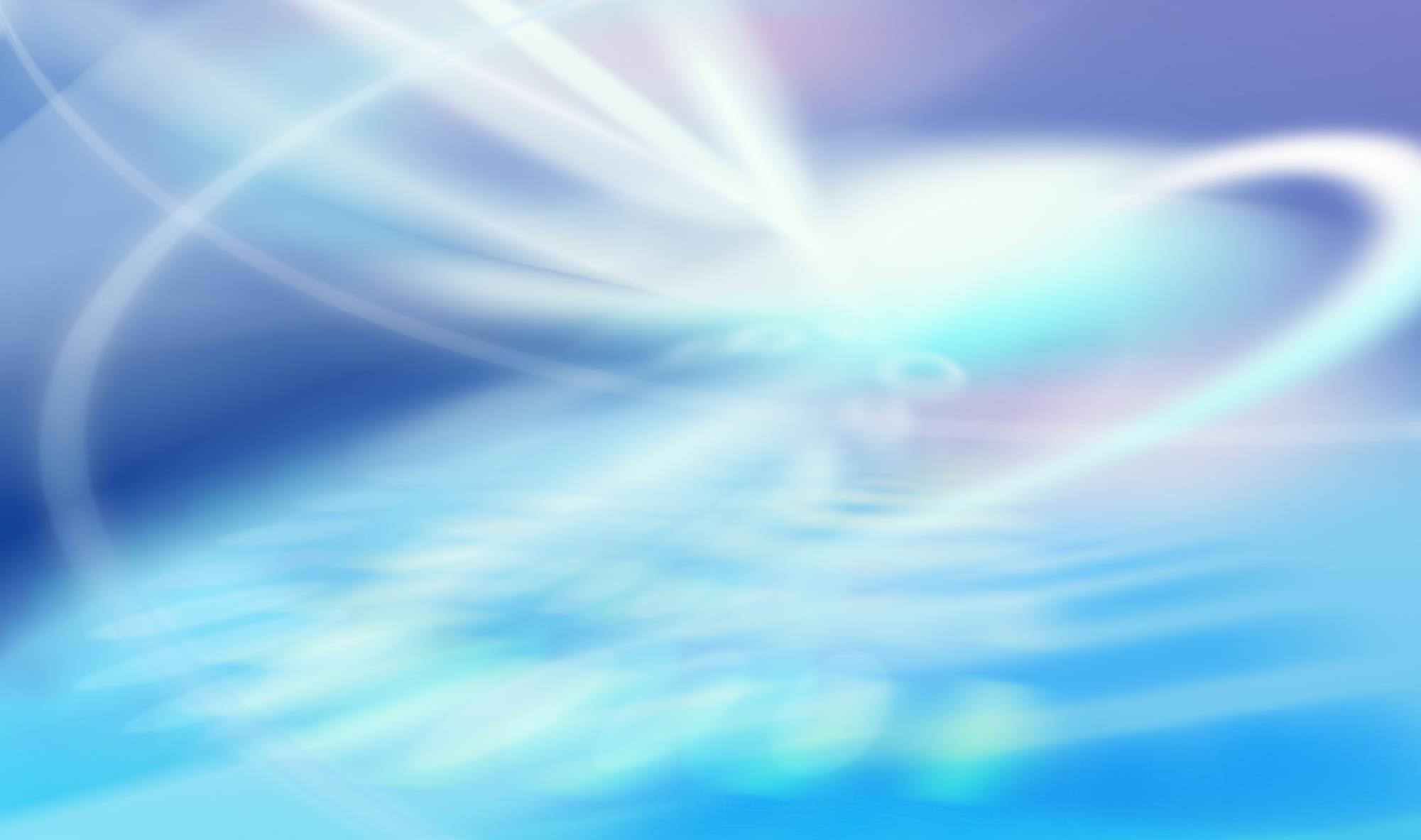 Социально-экологическая акция по охране озерка «Лебяжье»
Руководители работы:,
Литвинова Марина Юрьевна, учитель биологии
Михайлова Ольга Николаевна, педагог-организатор
МБОУ СОШ№ 6 город Сухой Лог Свердловской области
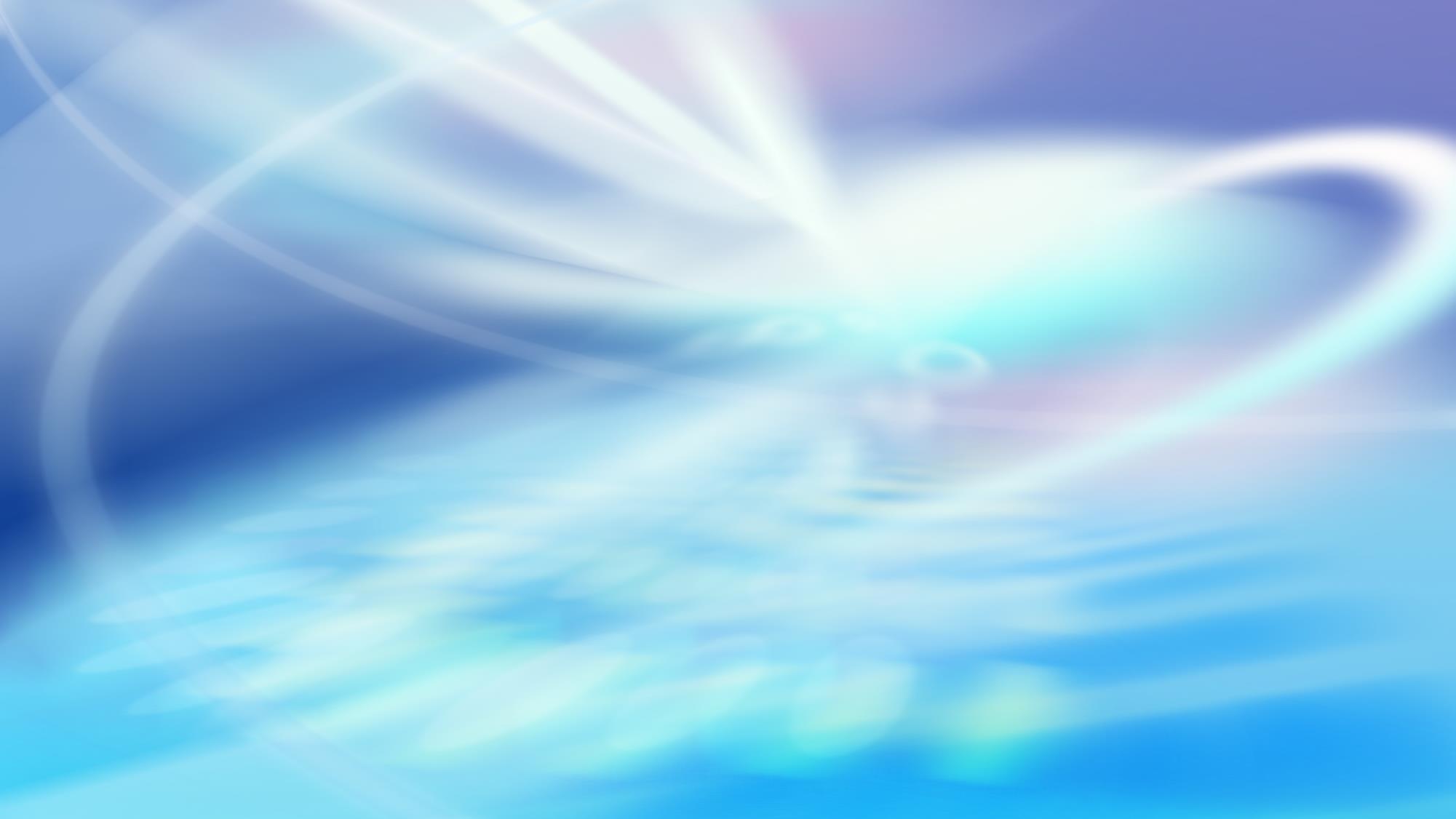 Агитация по охране озерка
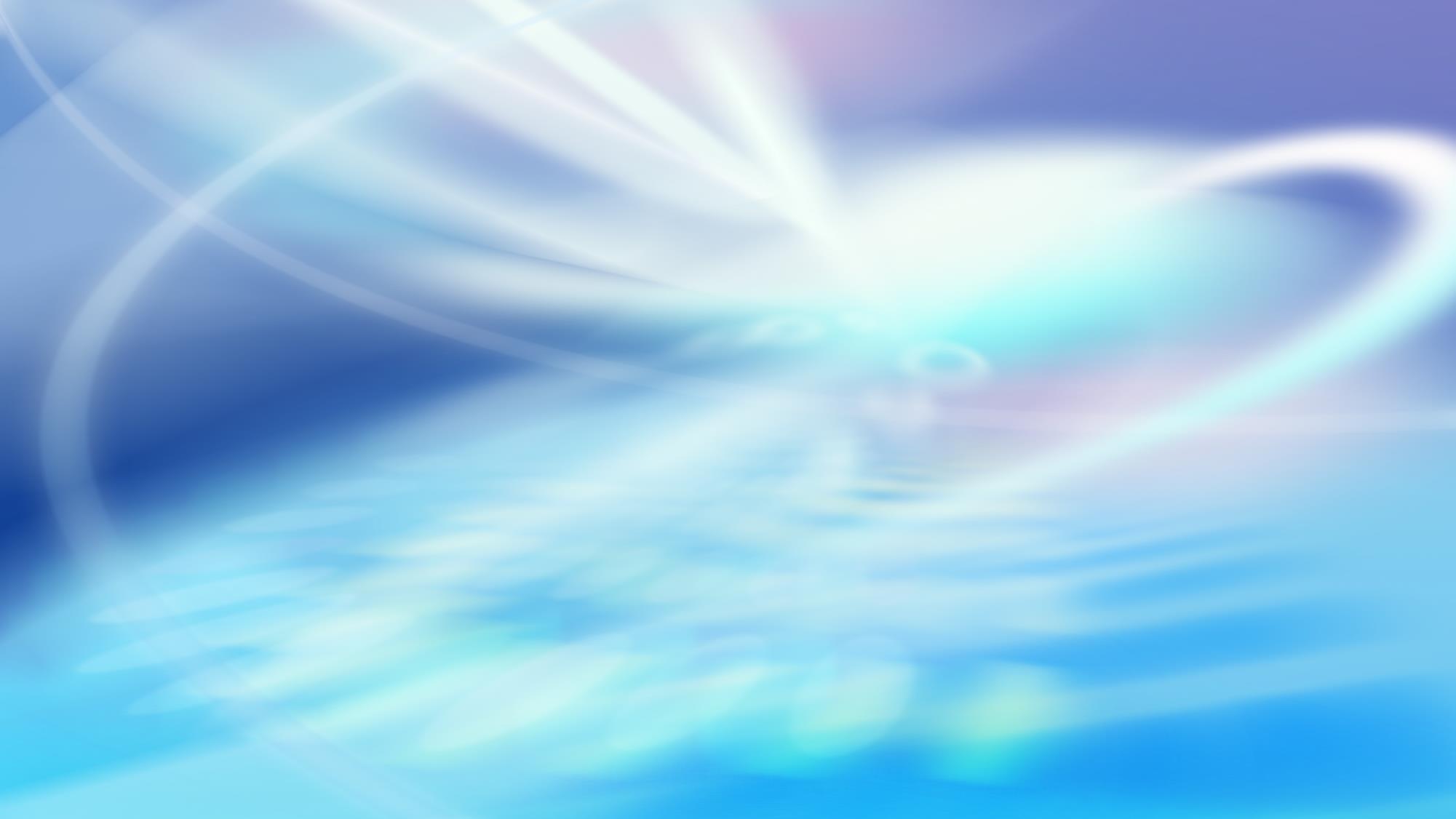 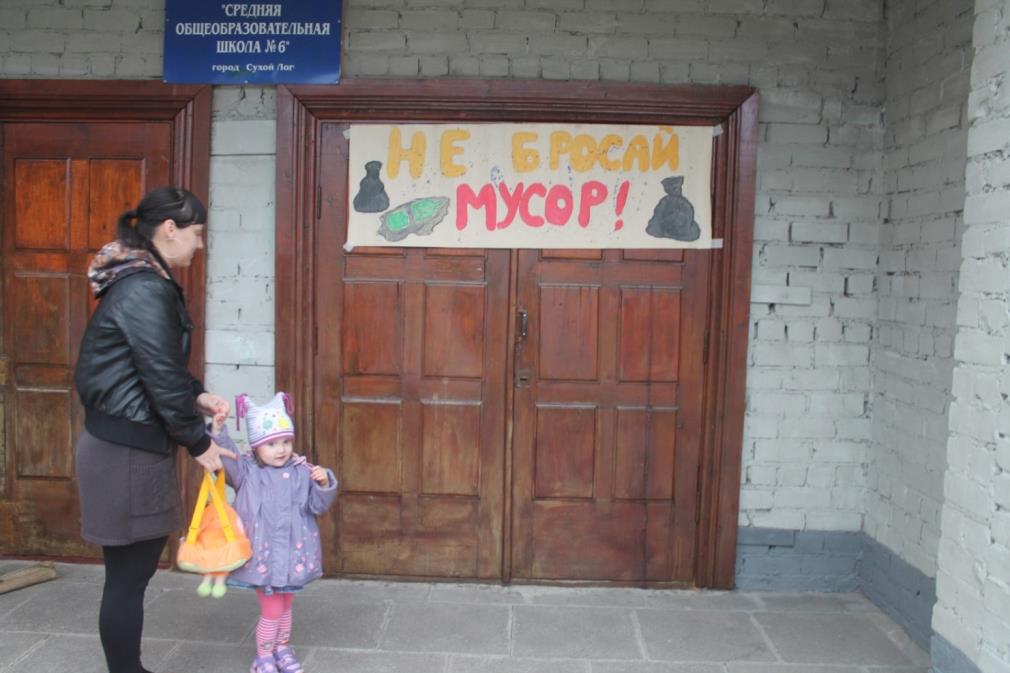 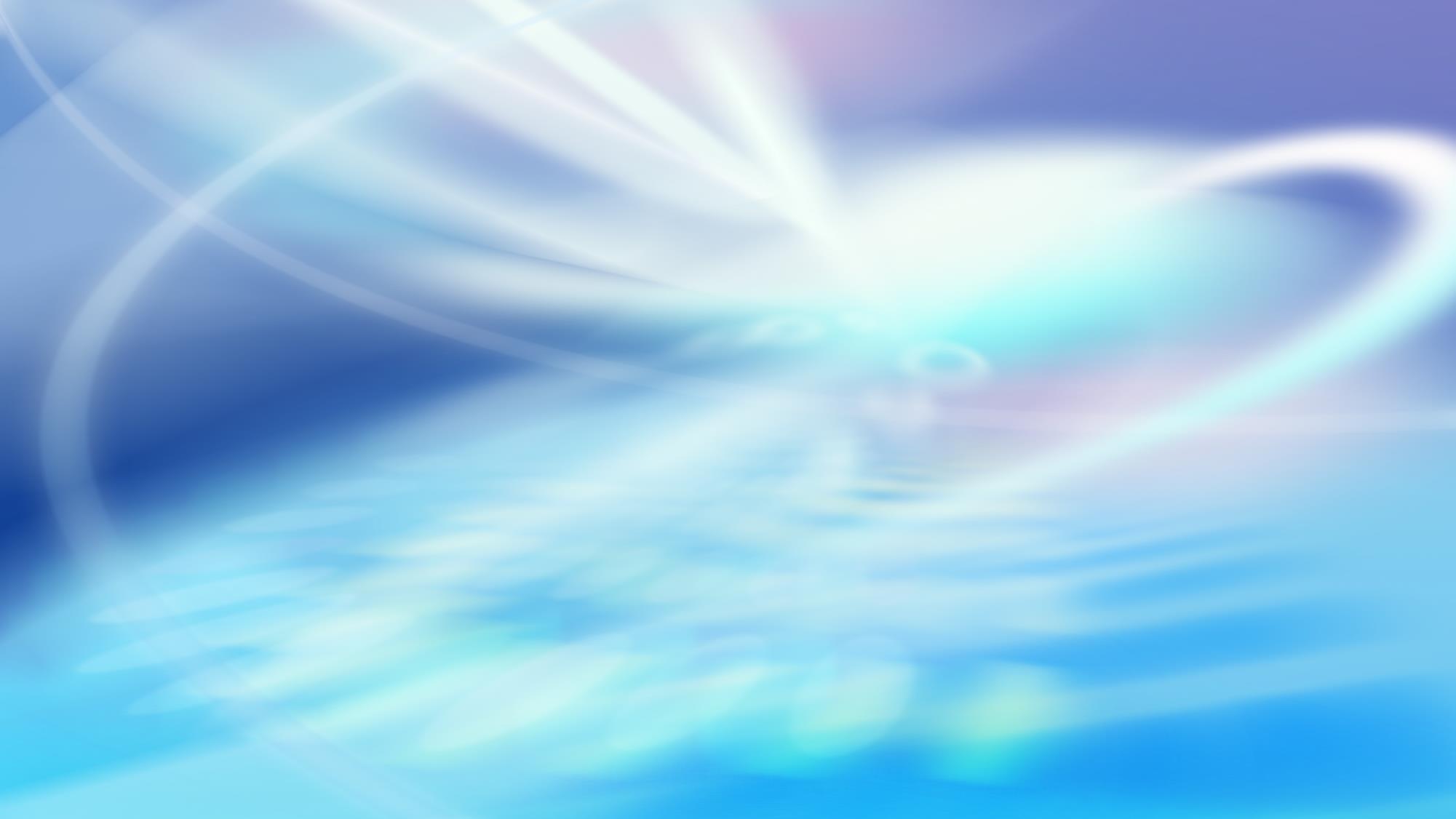 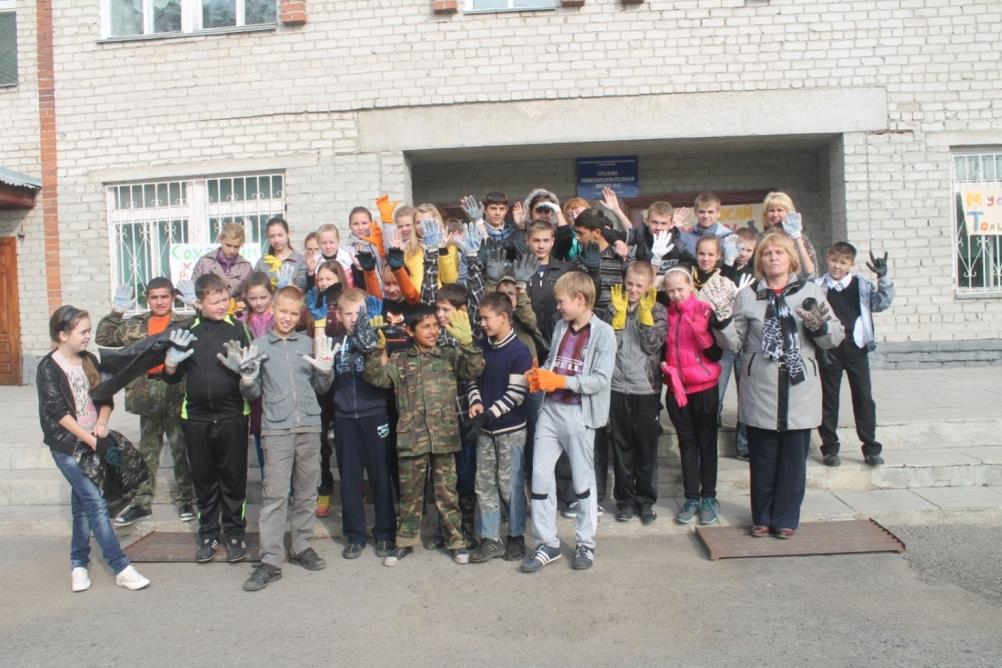 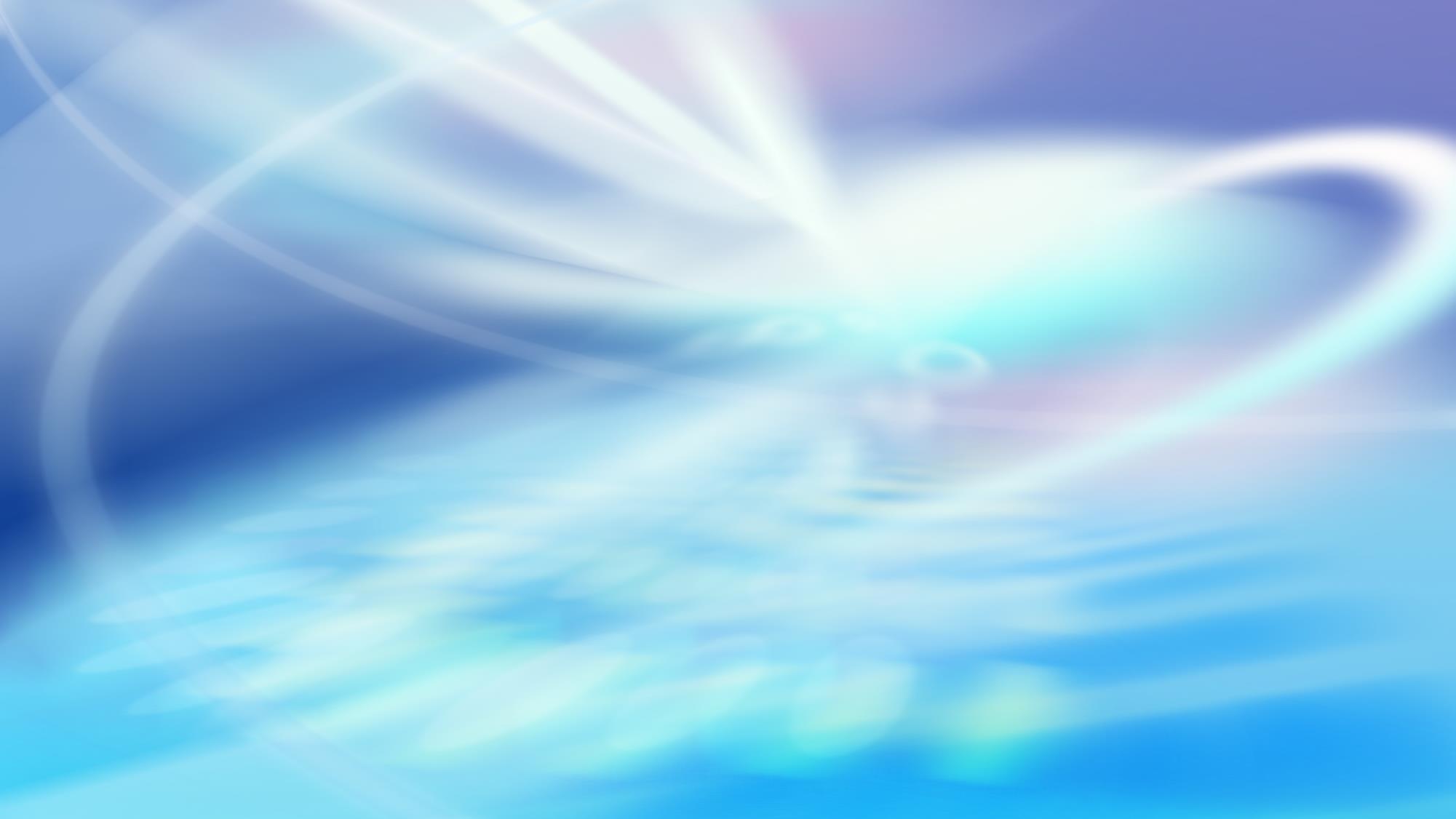 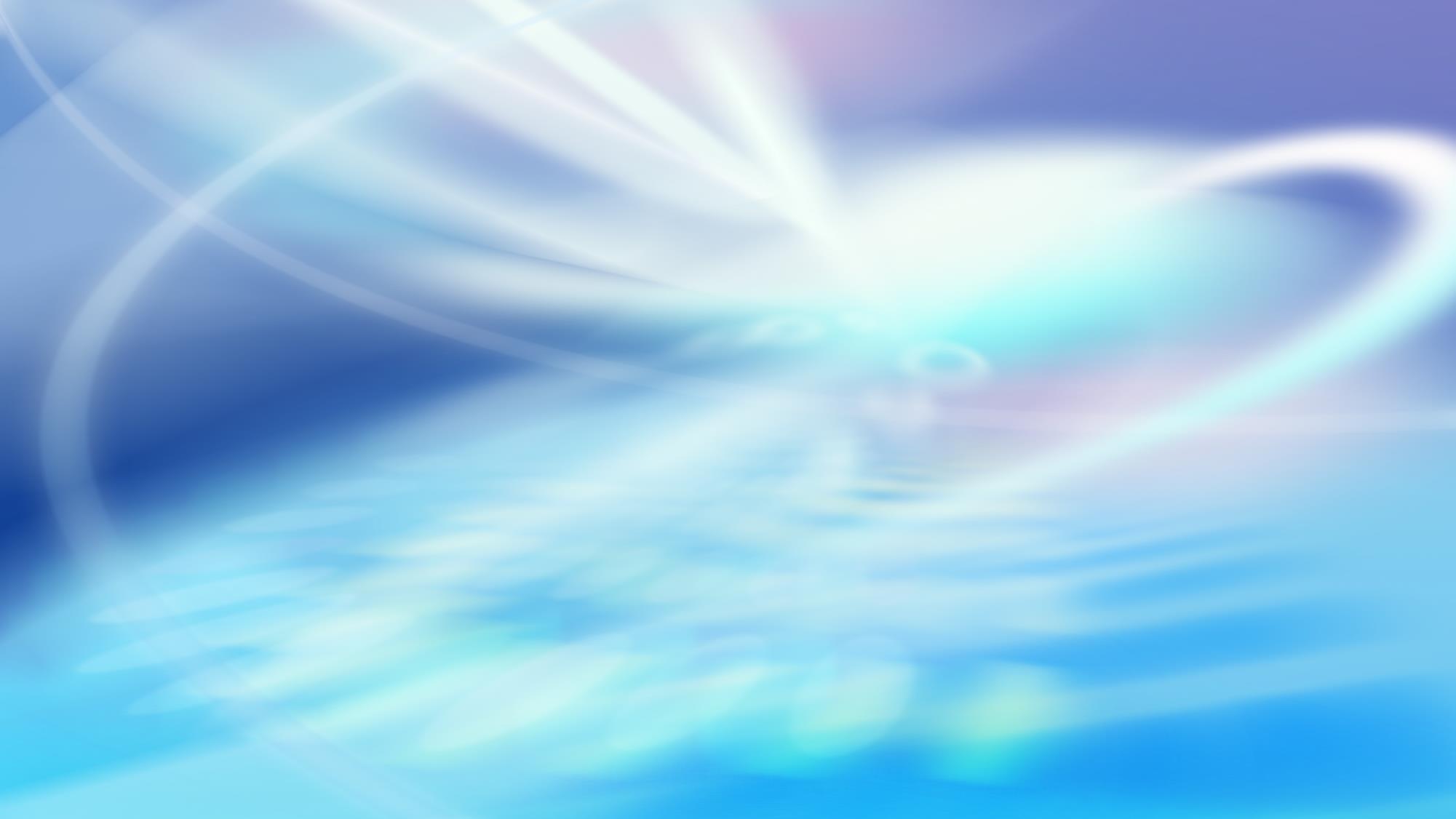 Экологический десант на помощь озерку
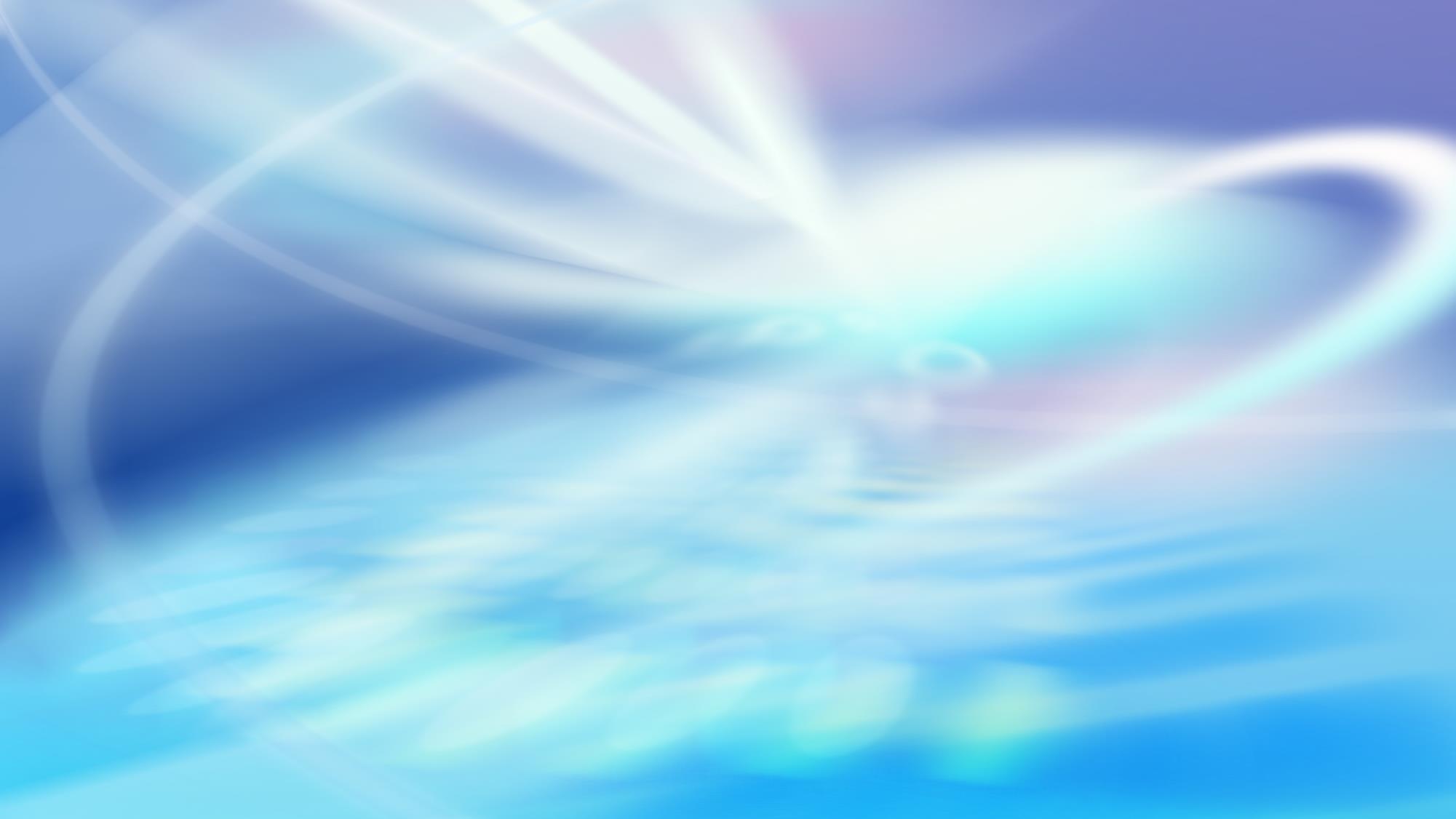 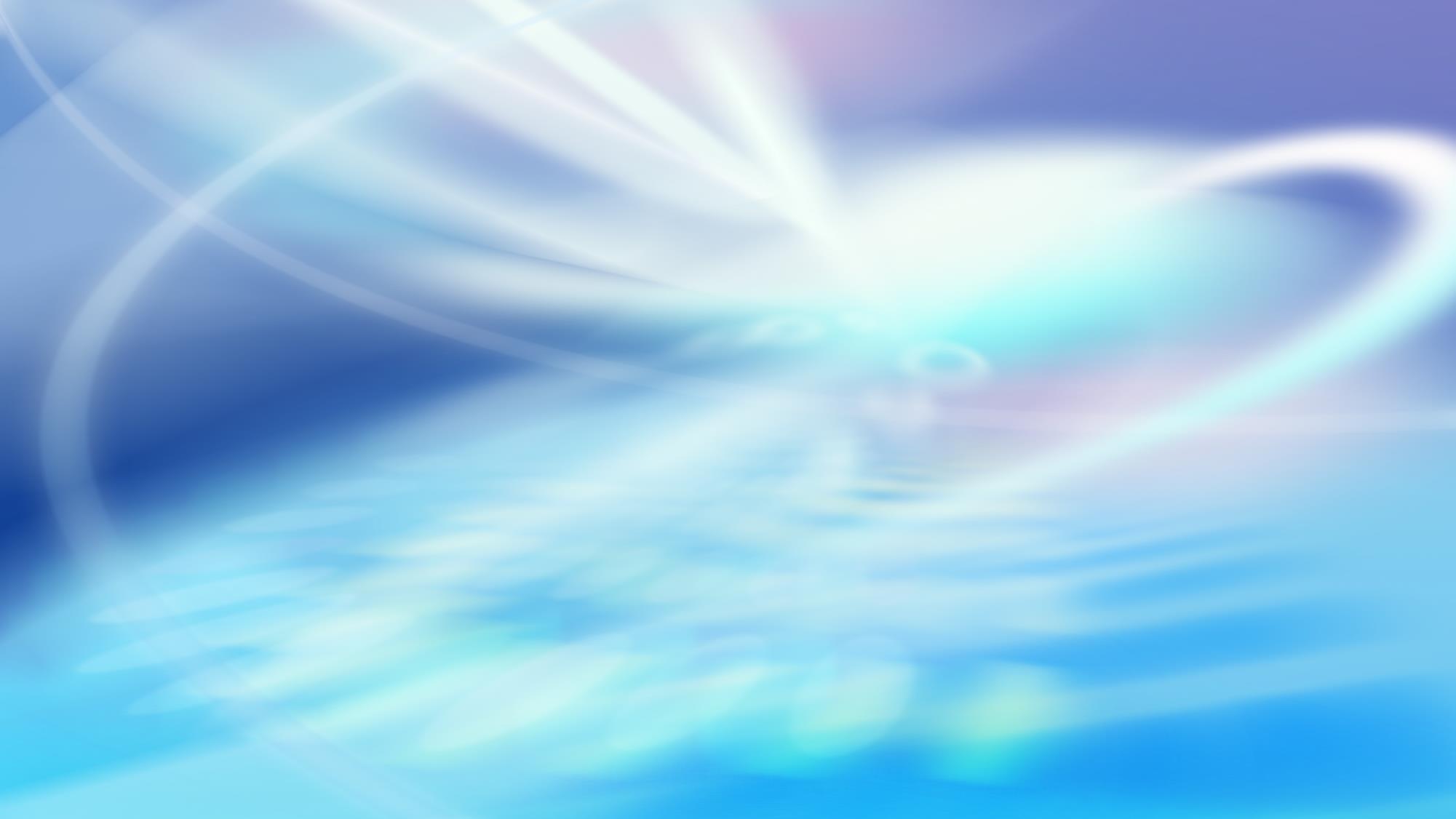 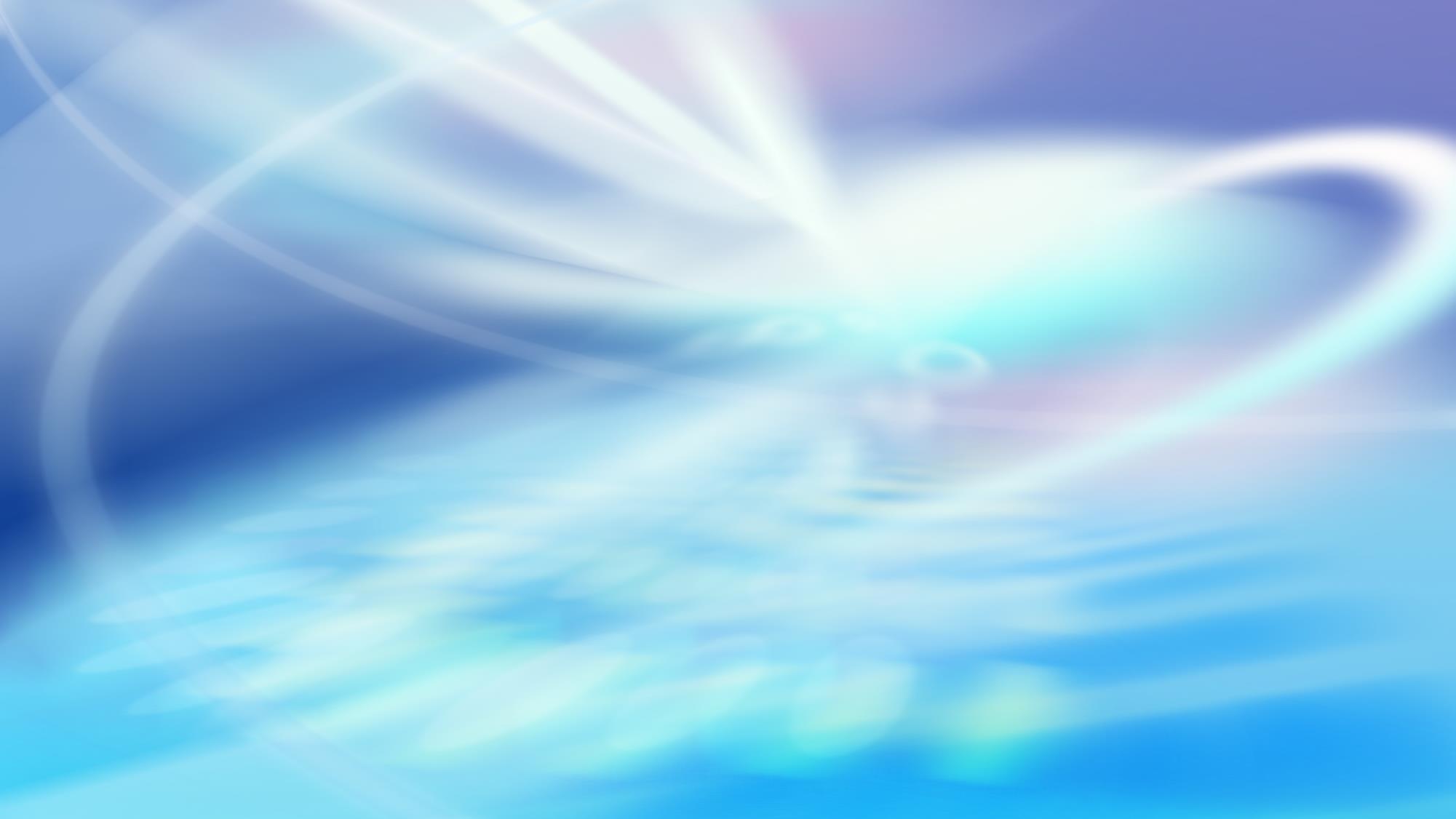 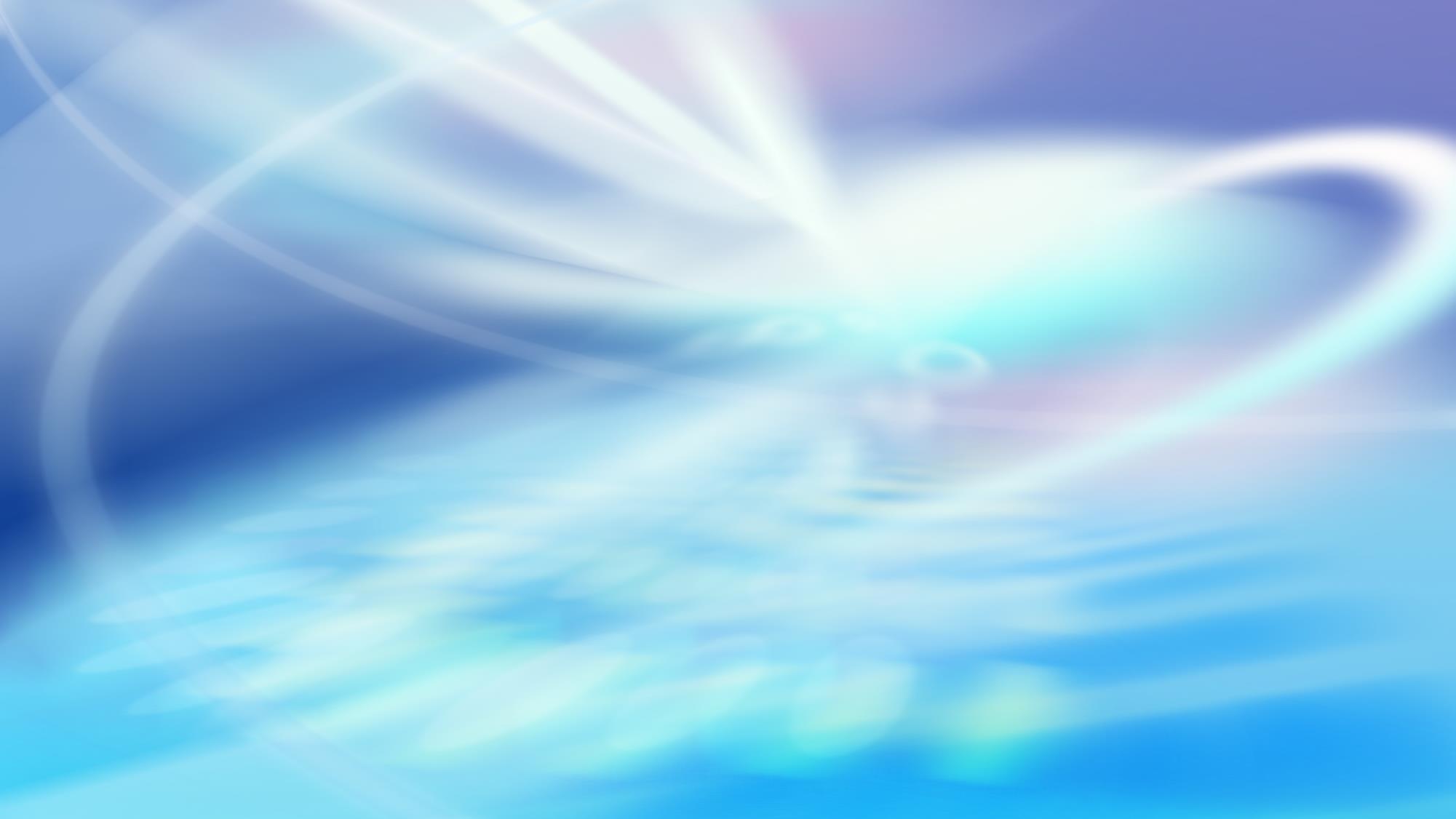 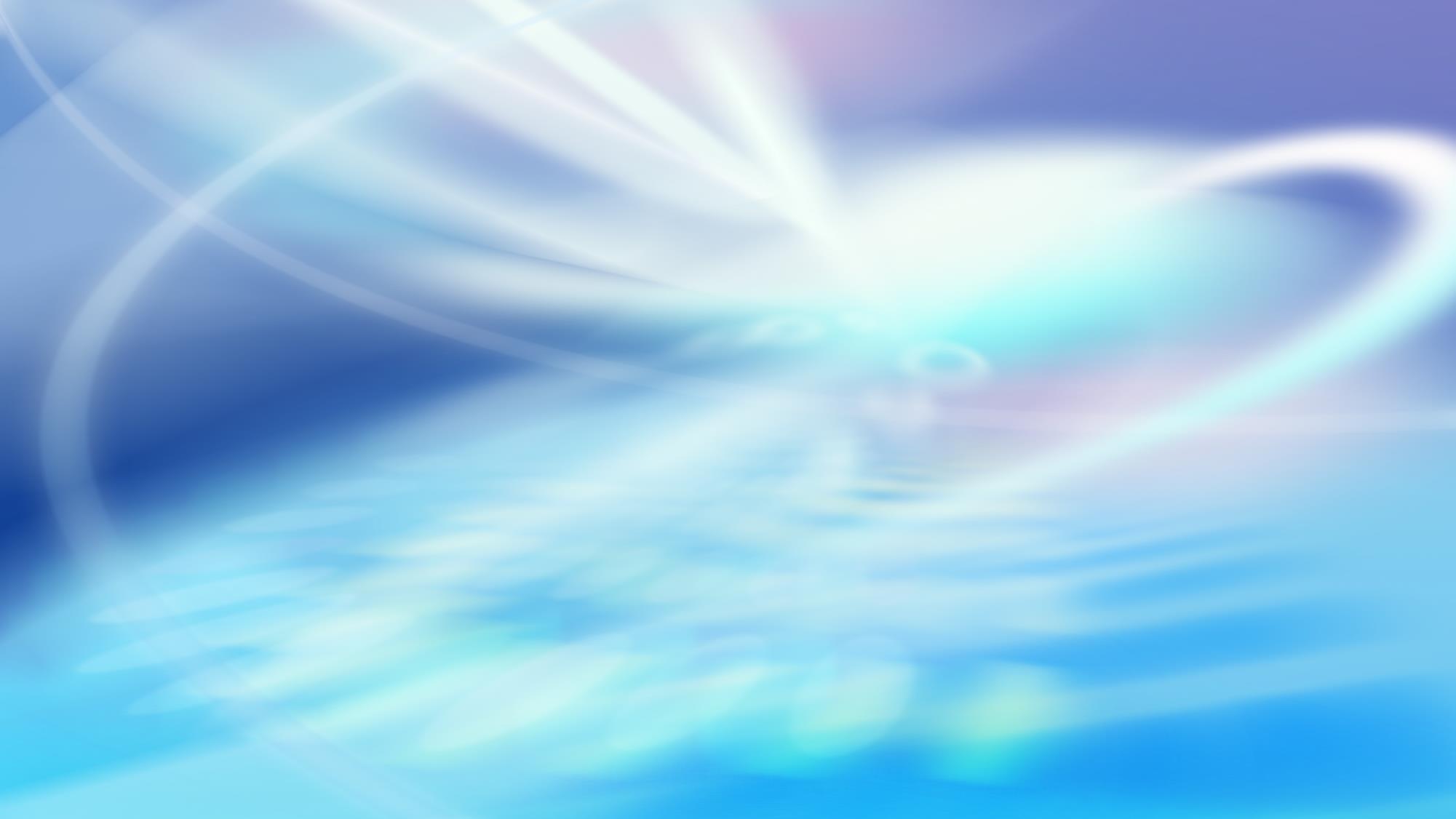 Озерку мы помогаем – мусор дружно собираем.
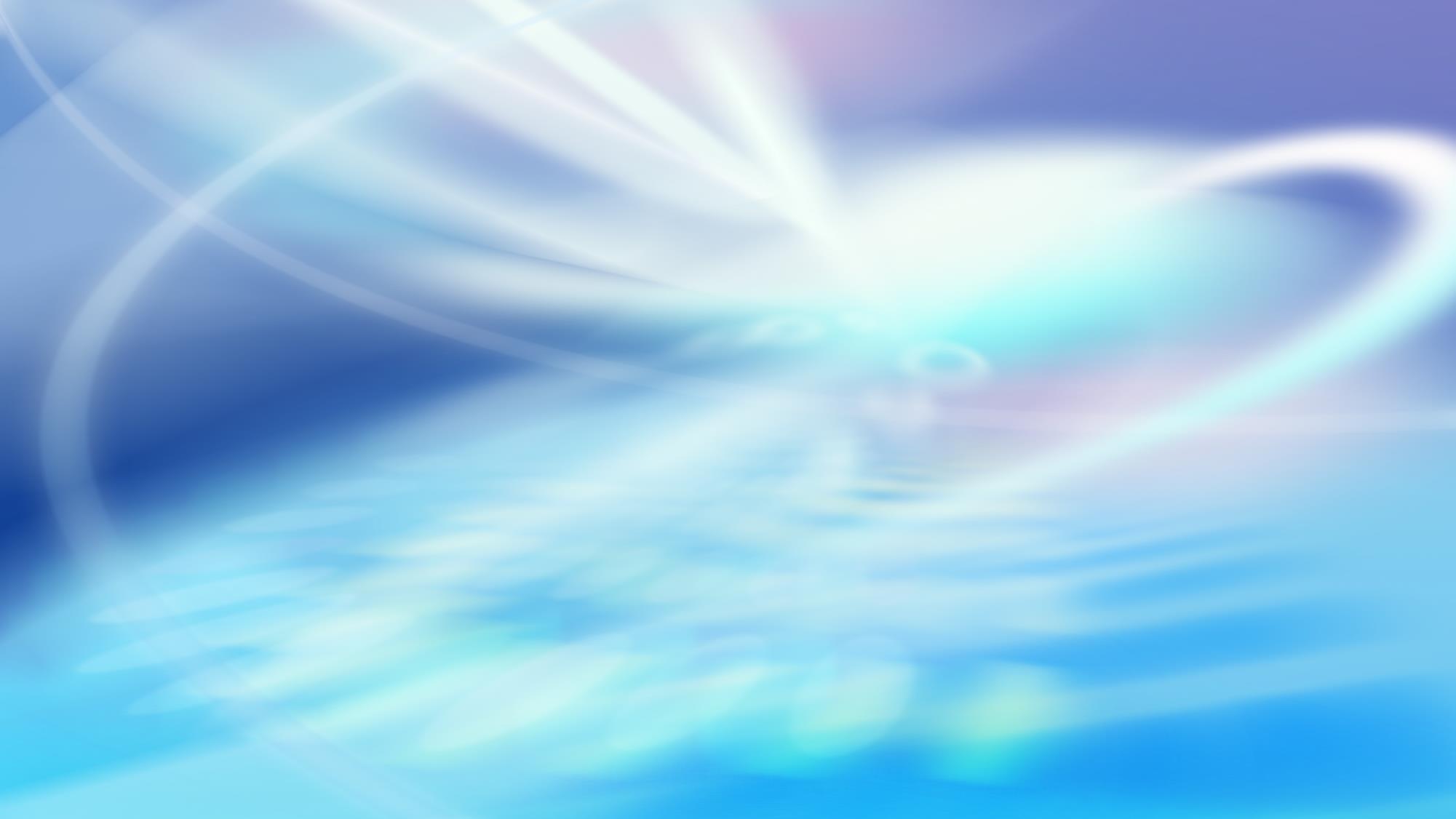 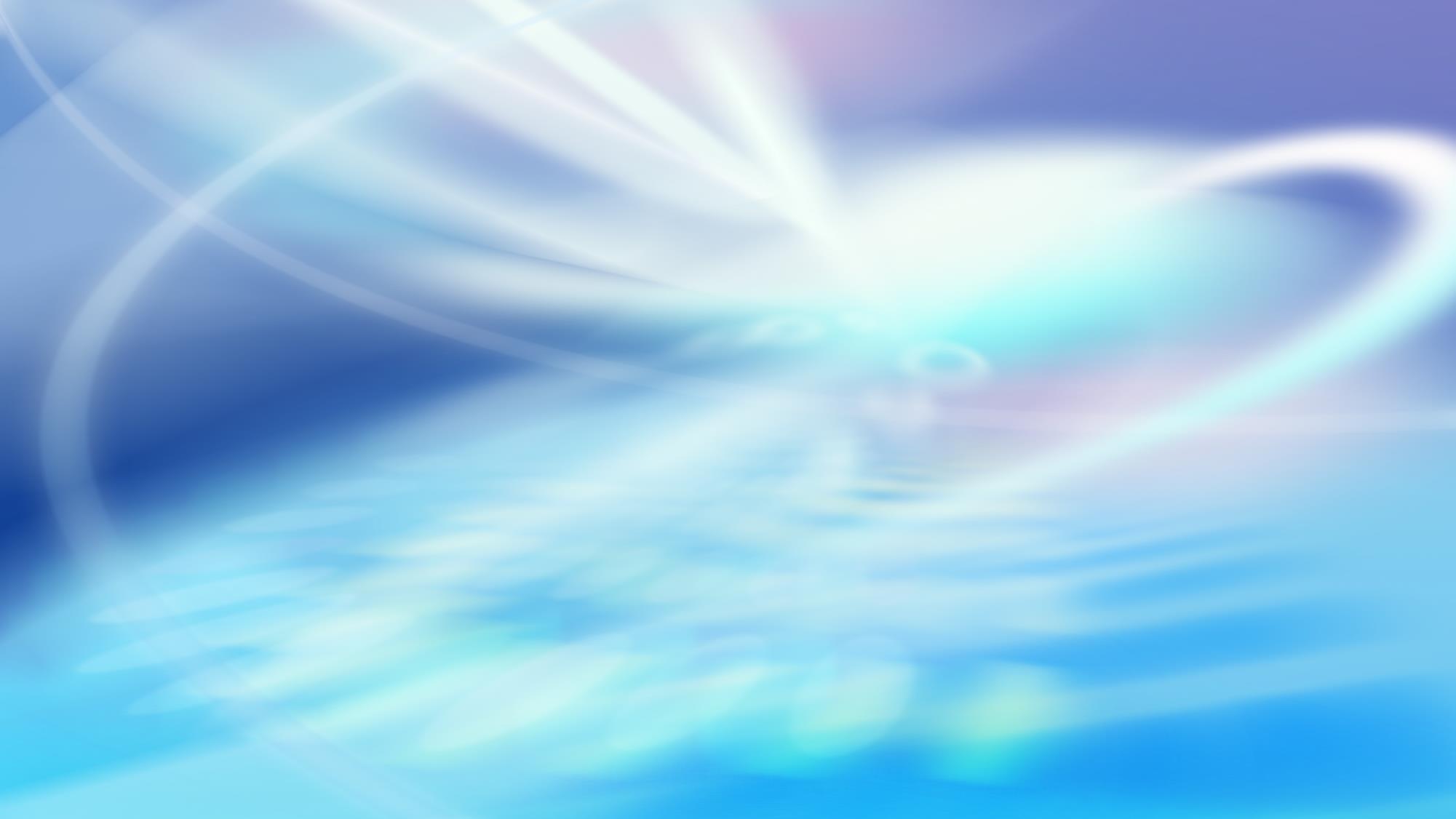 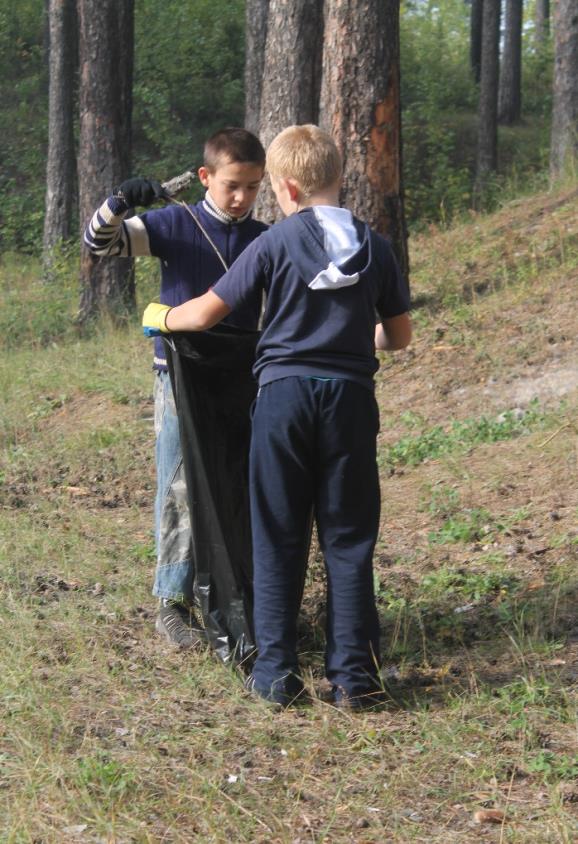 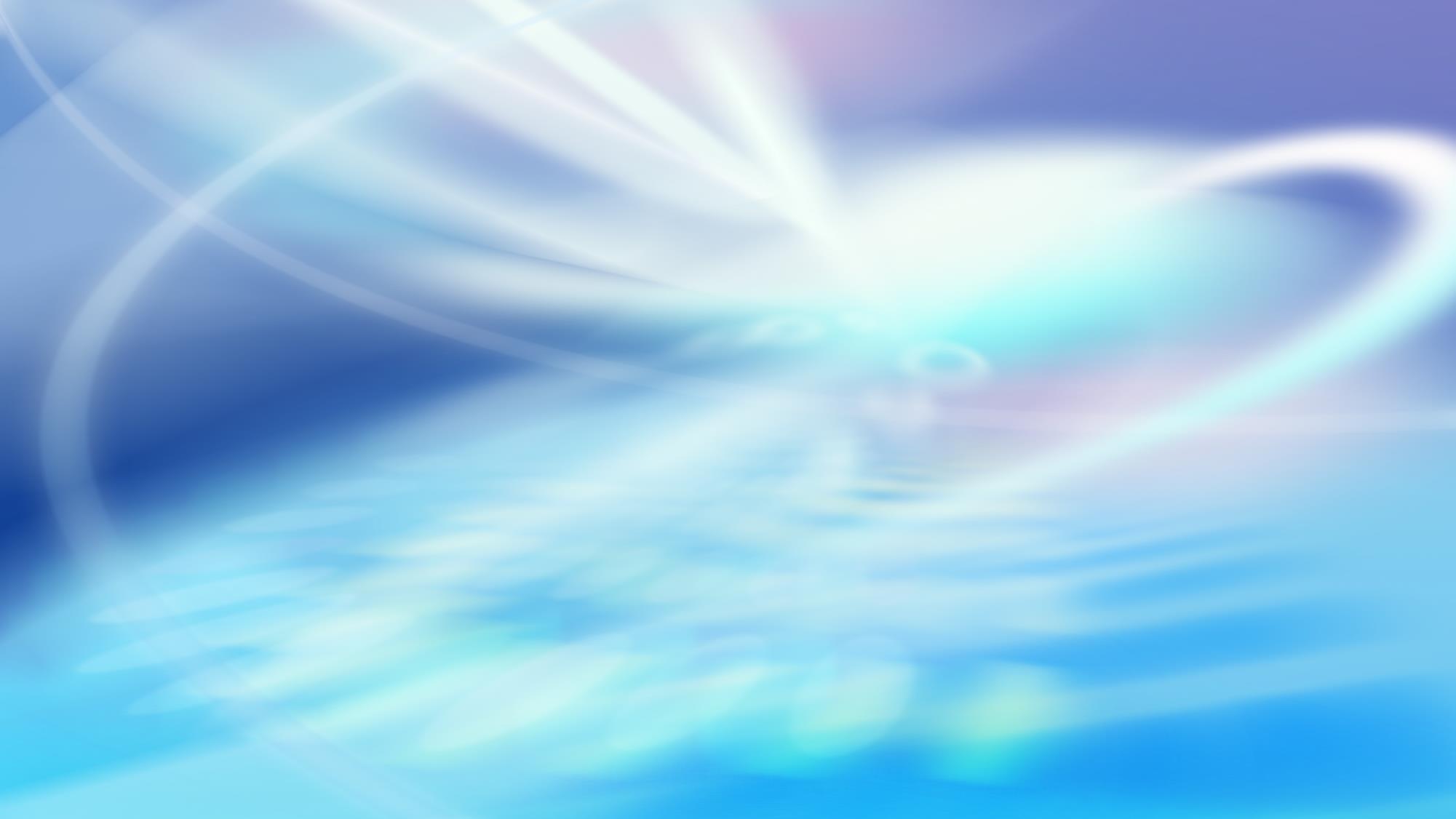 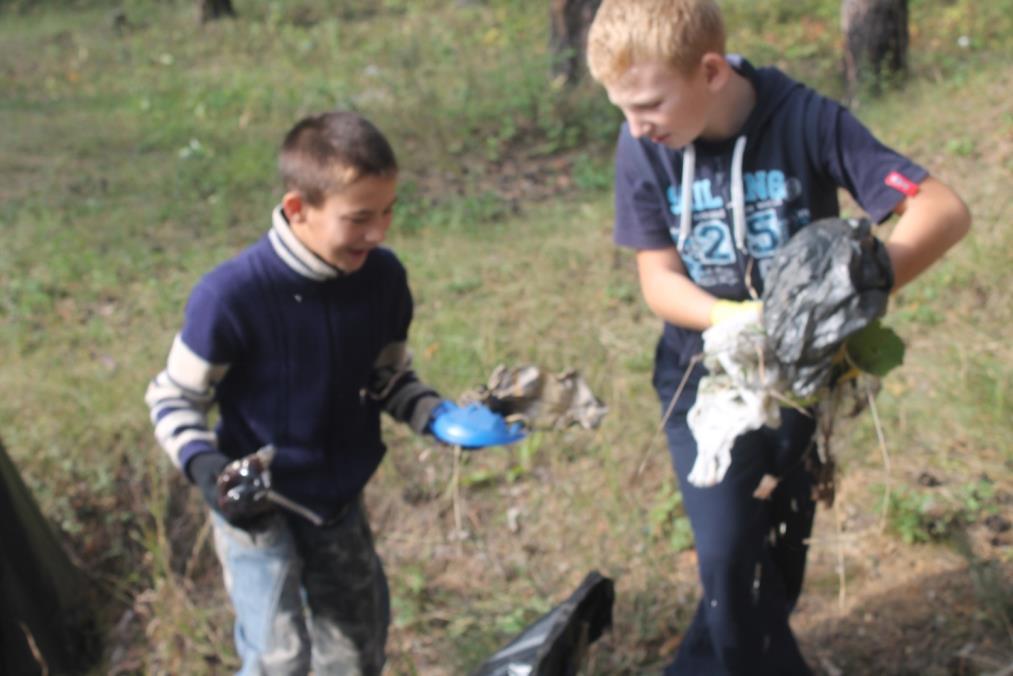 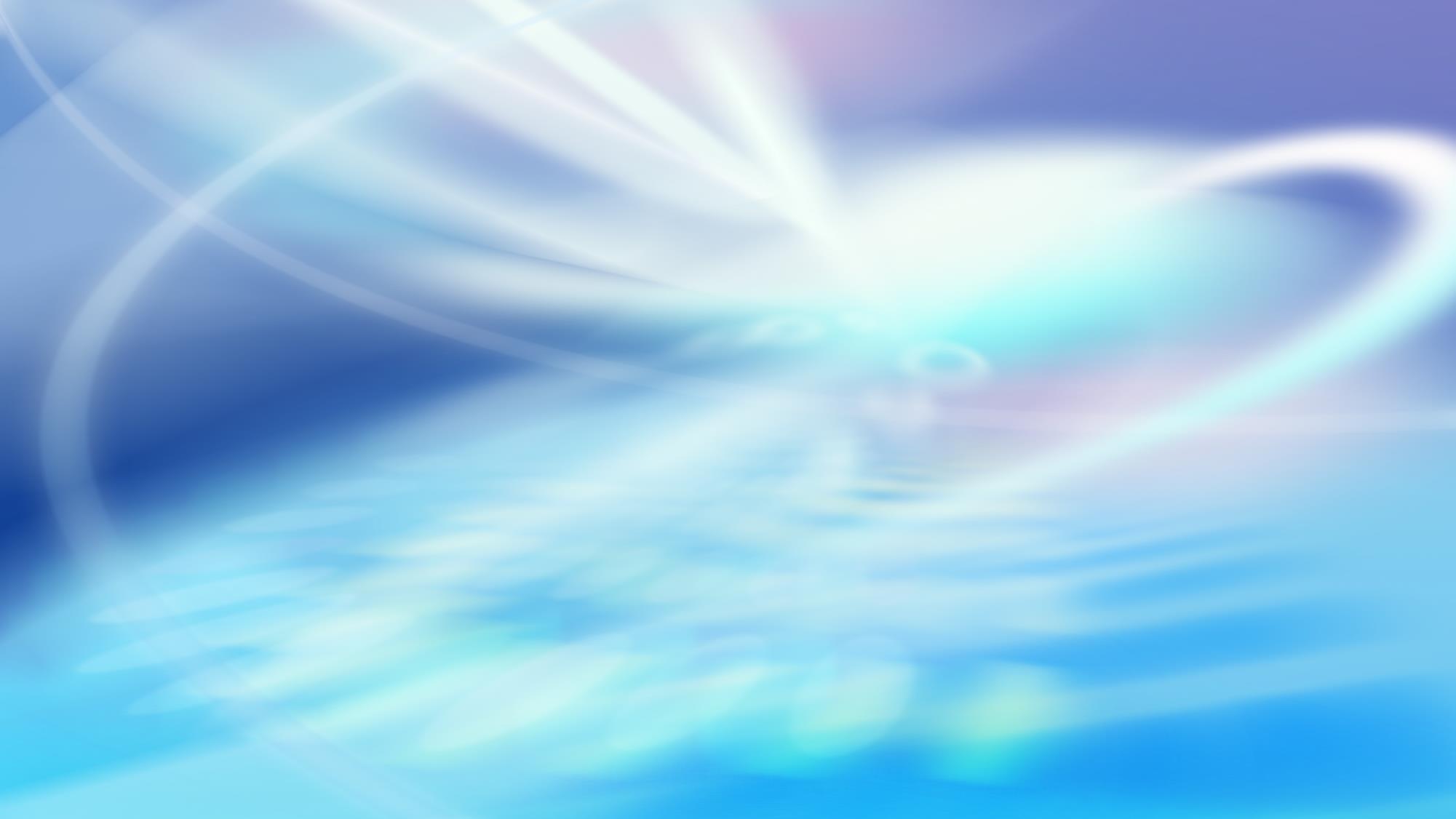 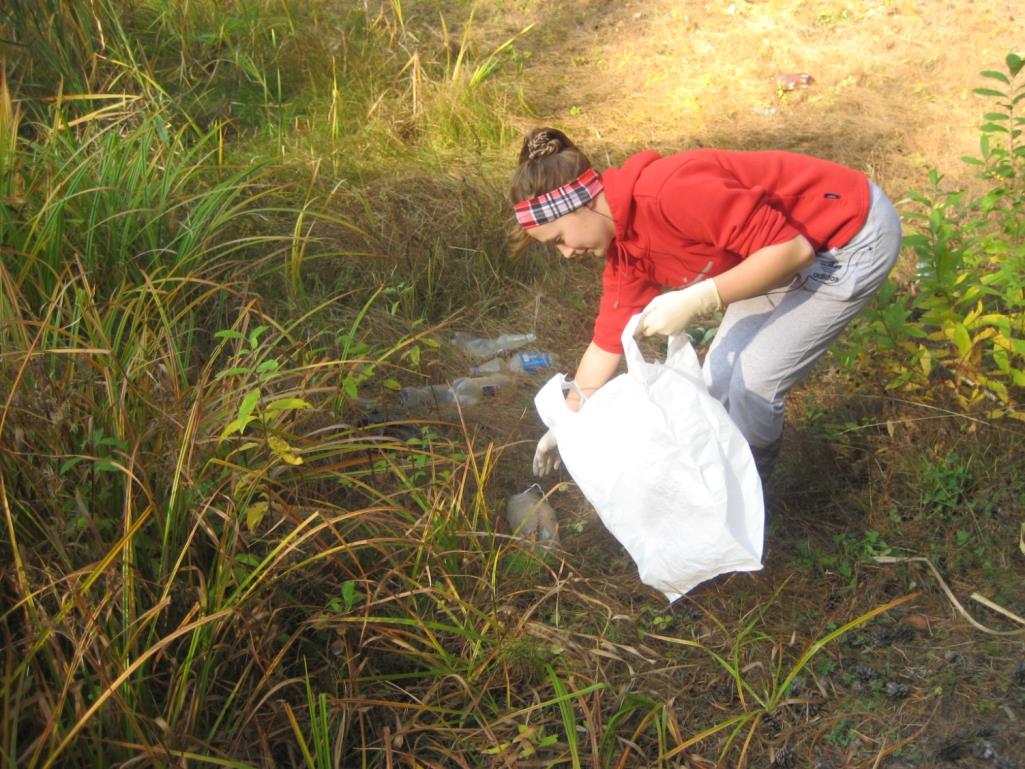 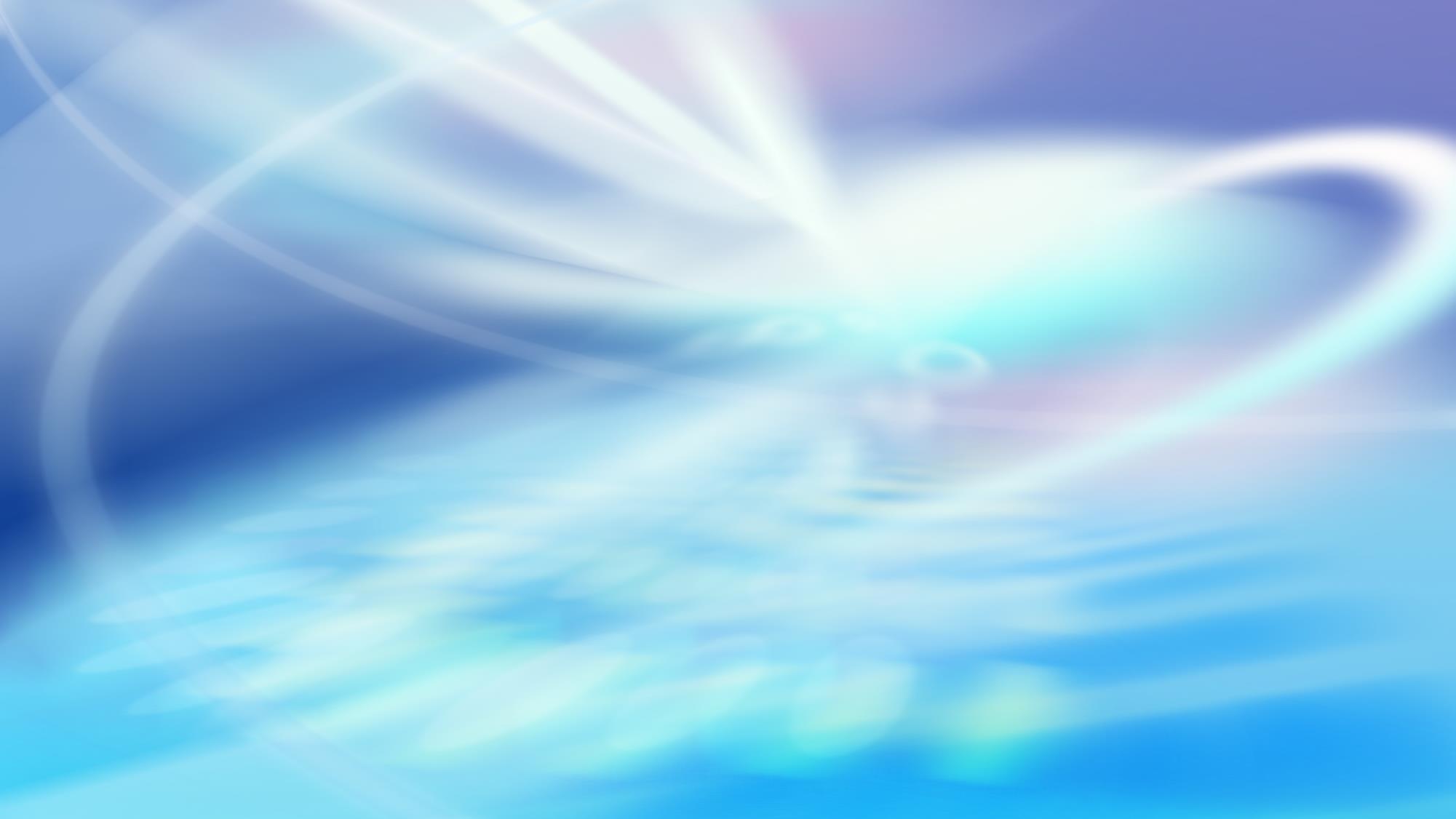 «Наш богатый урожай»
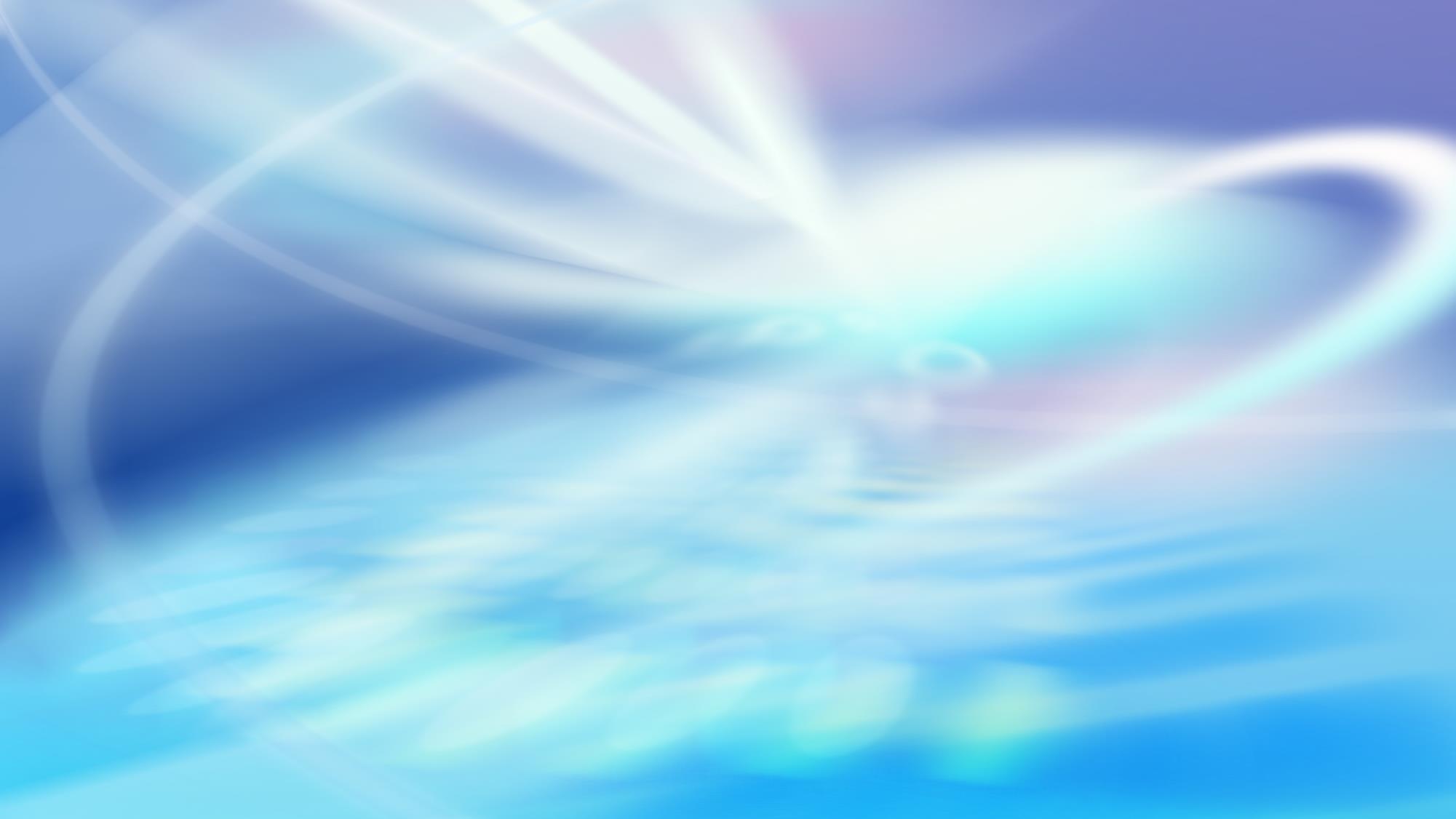 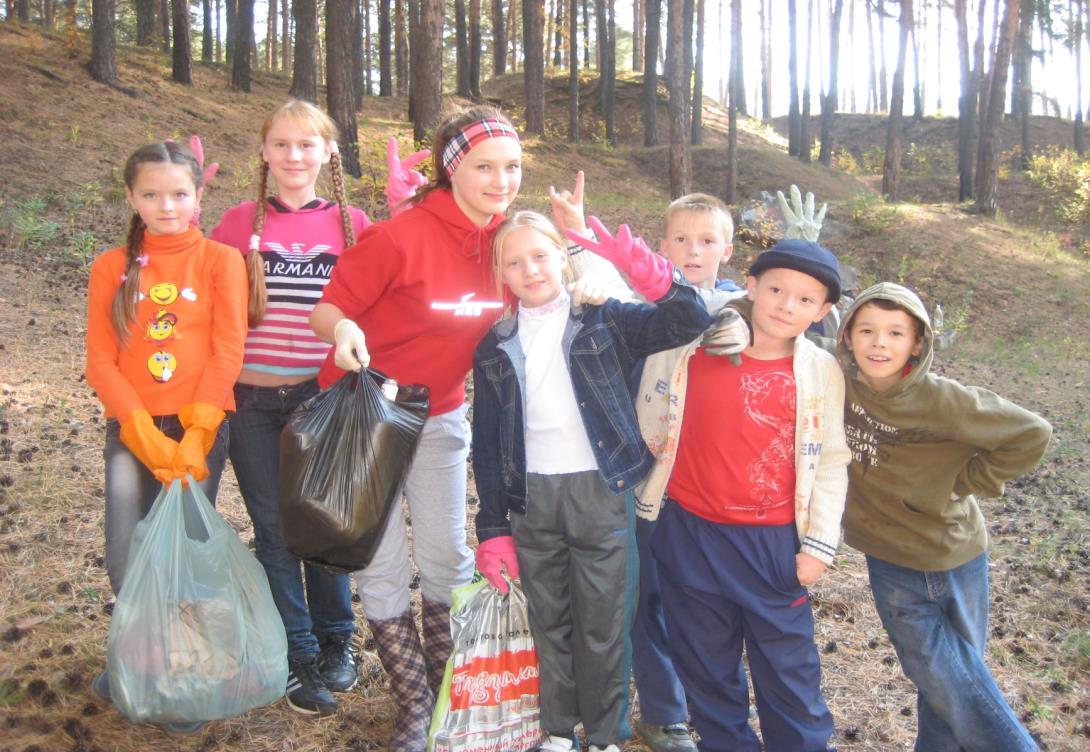 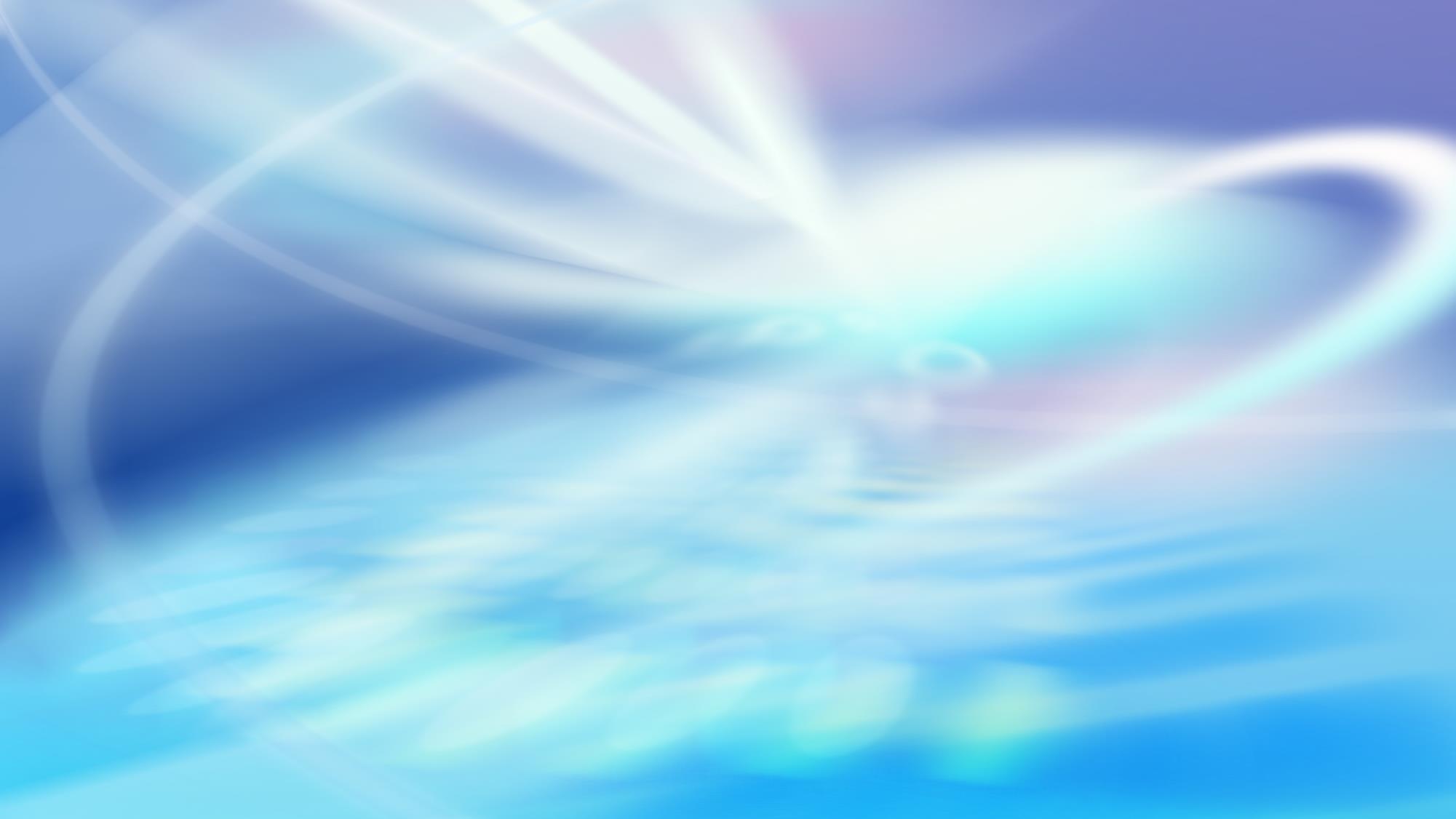 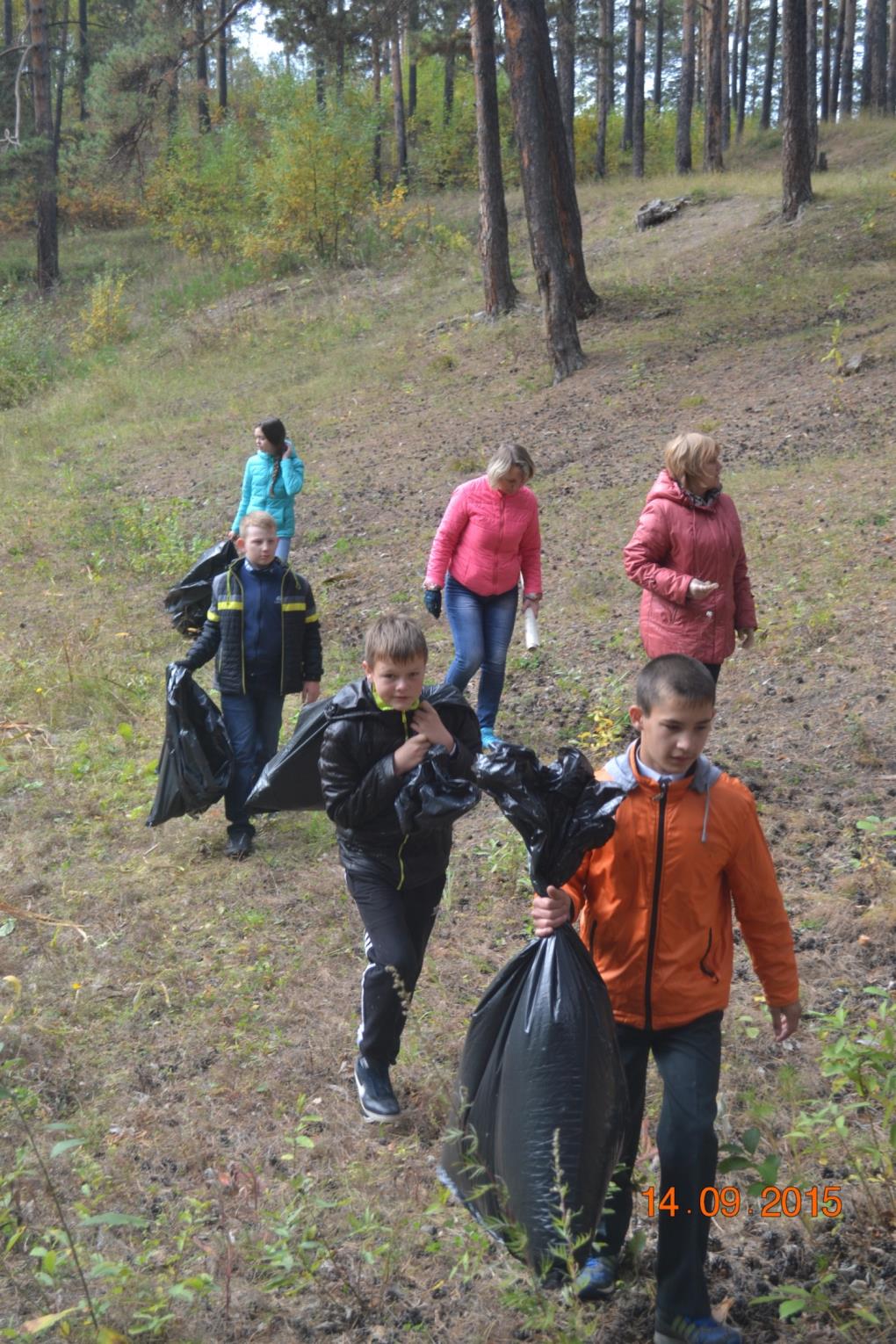 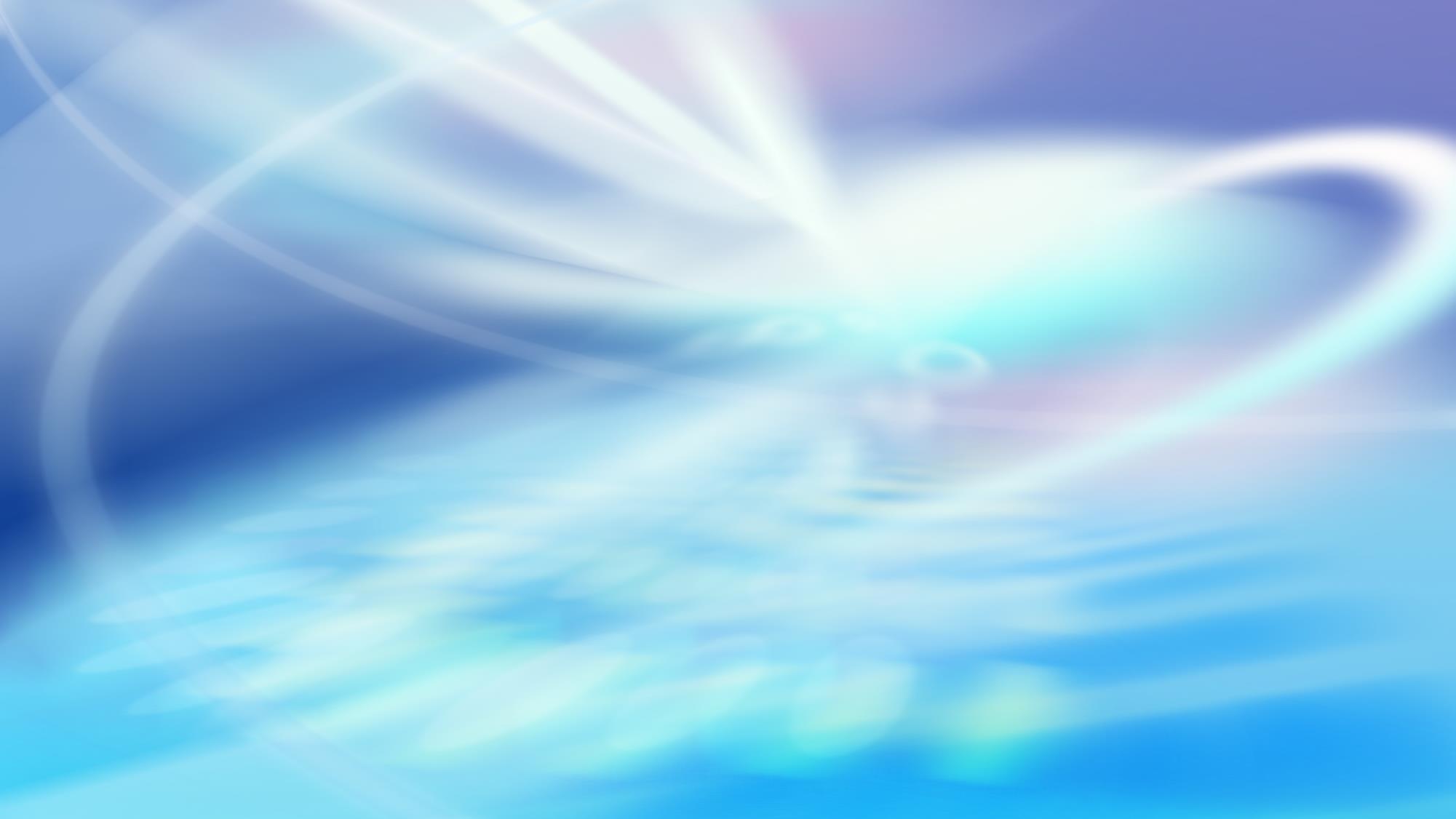 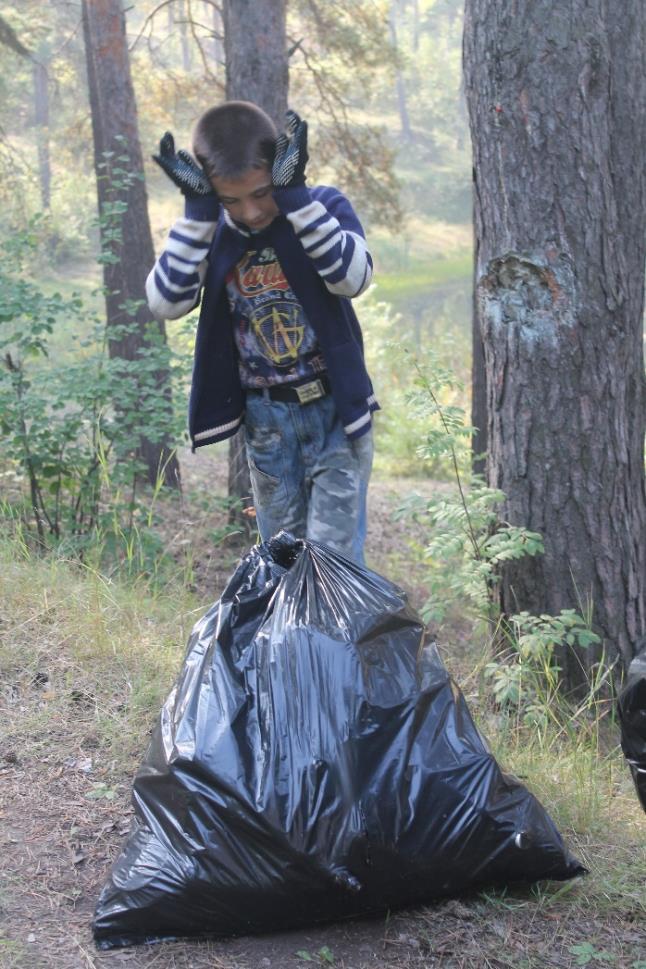 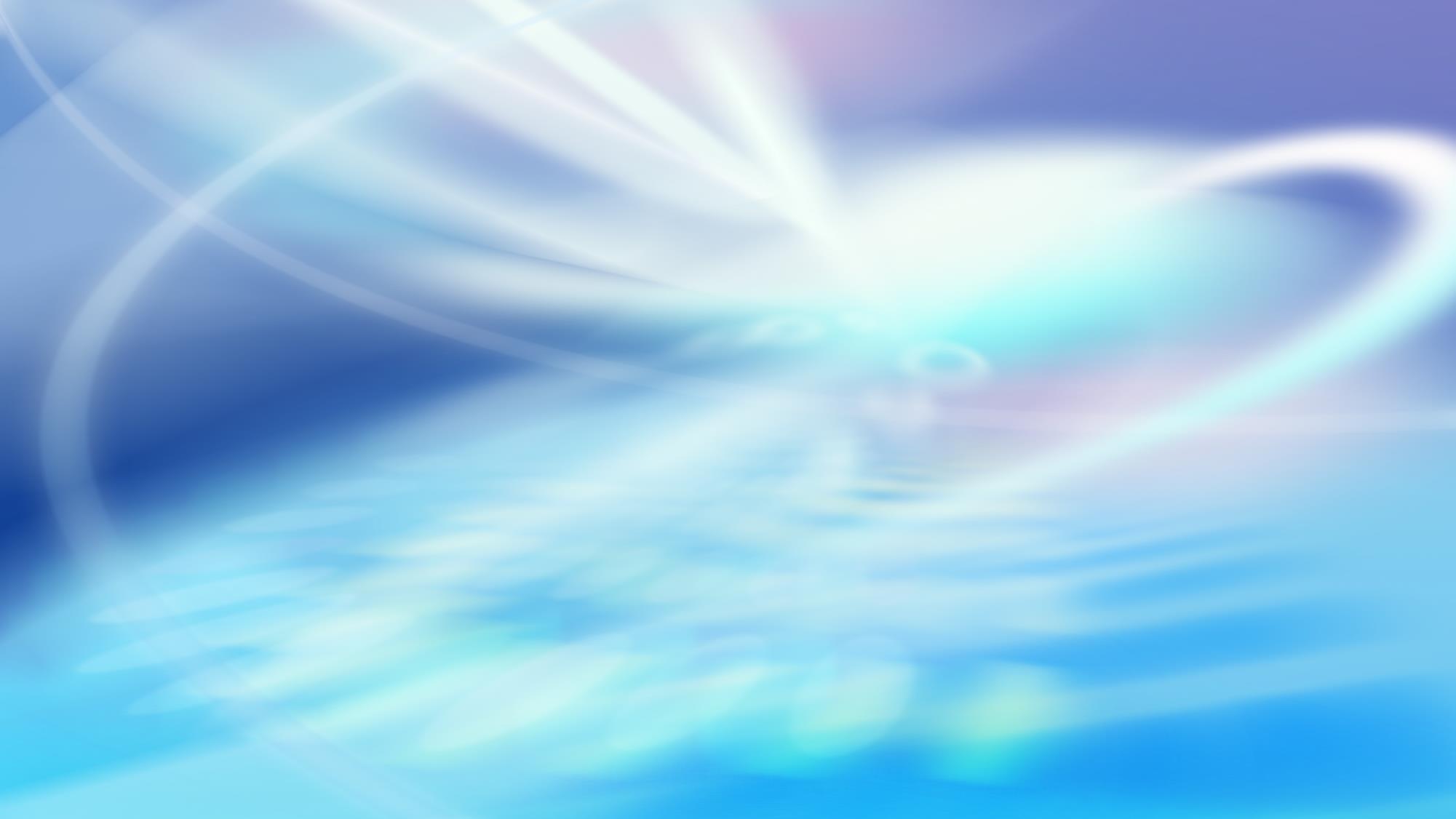 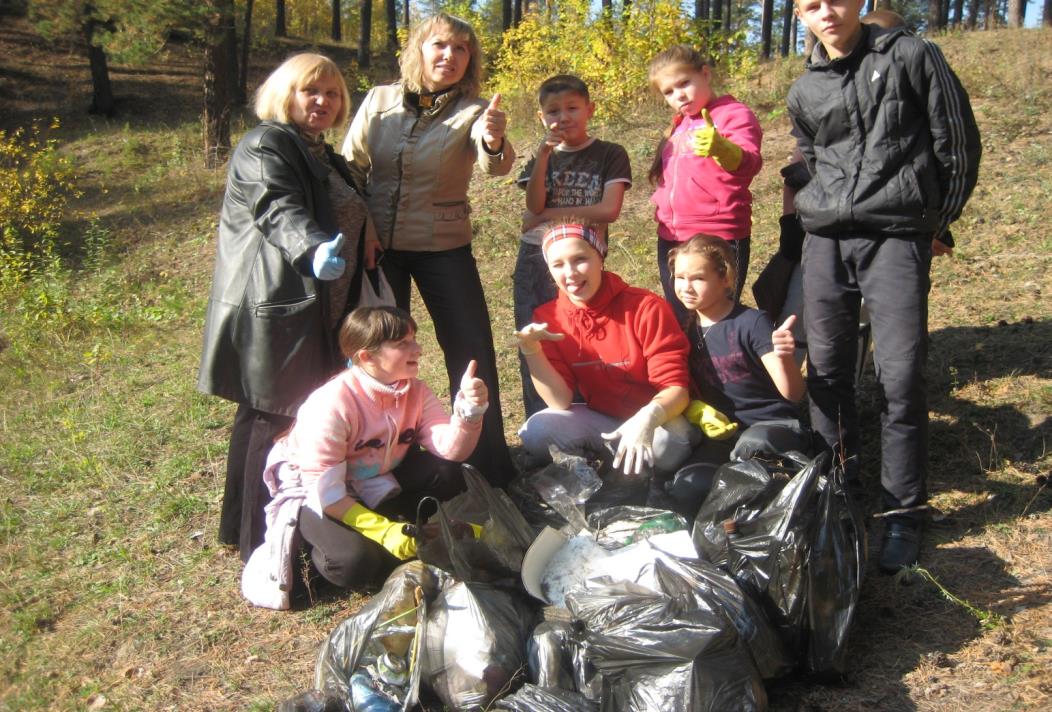 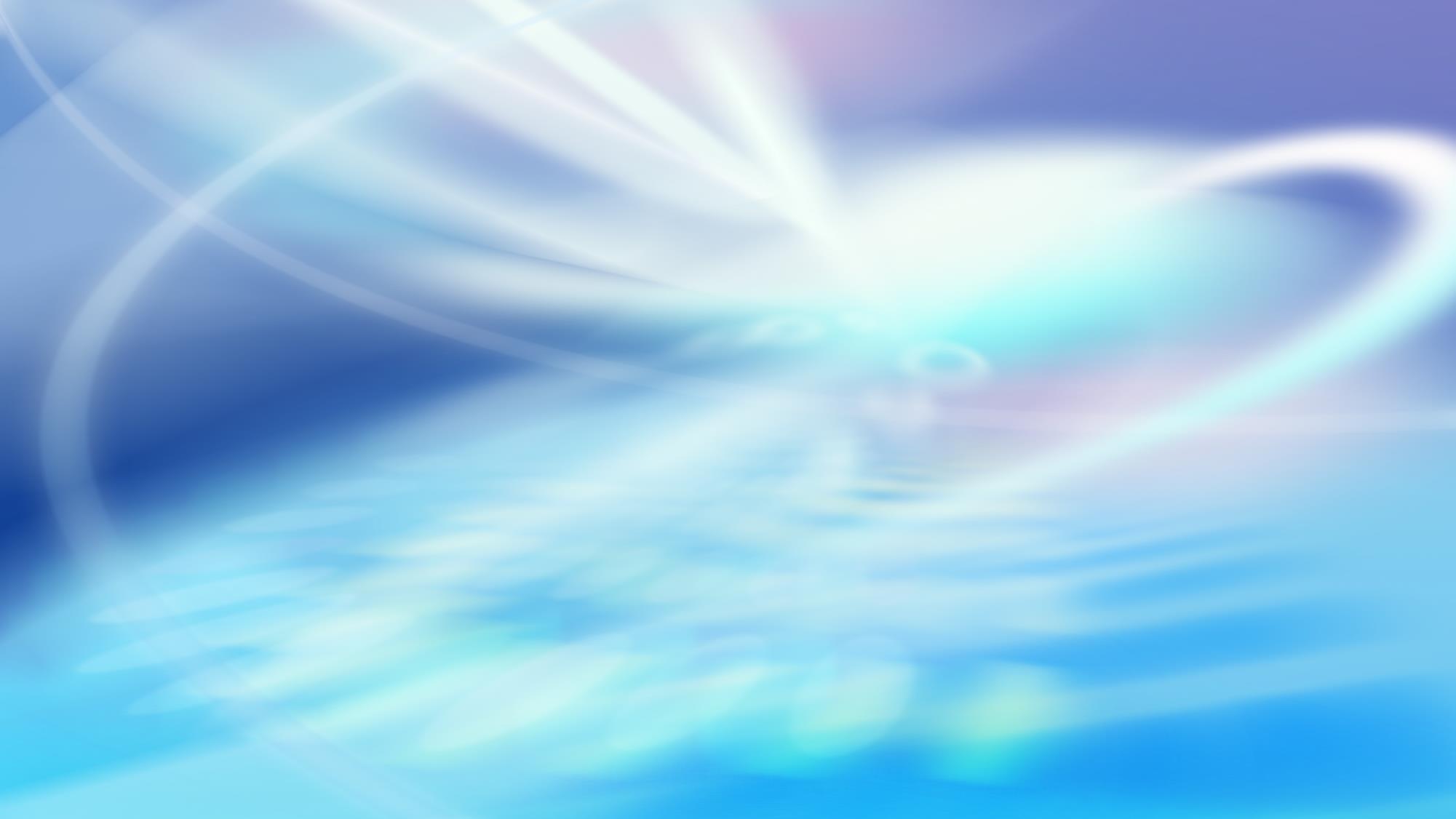 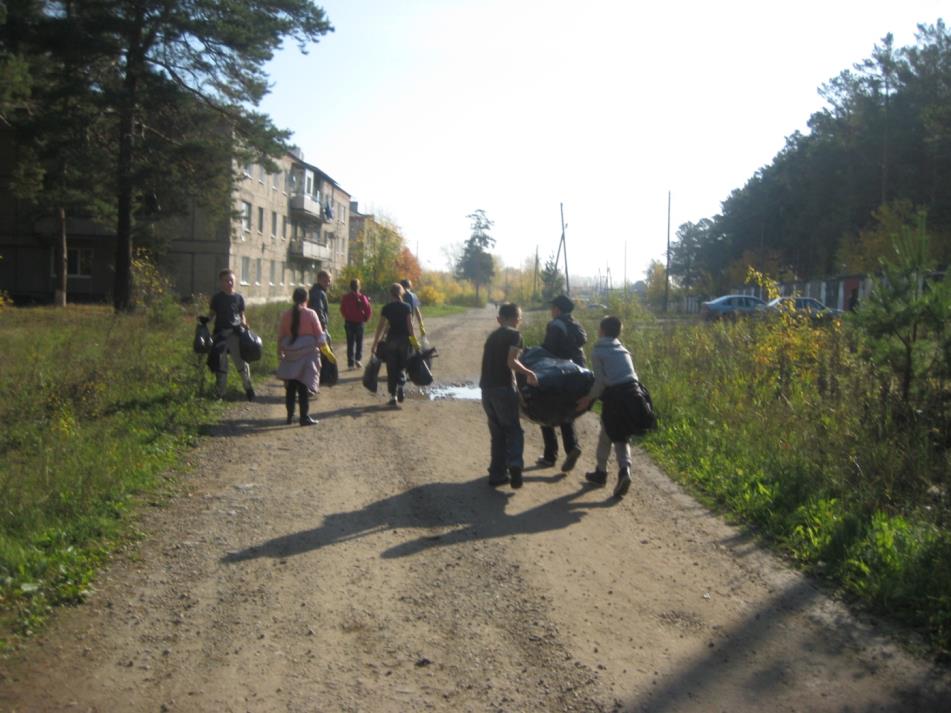 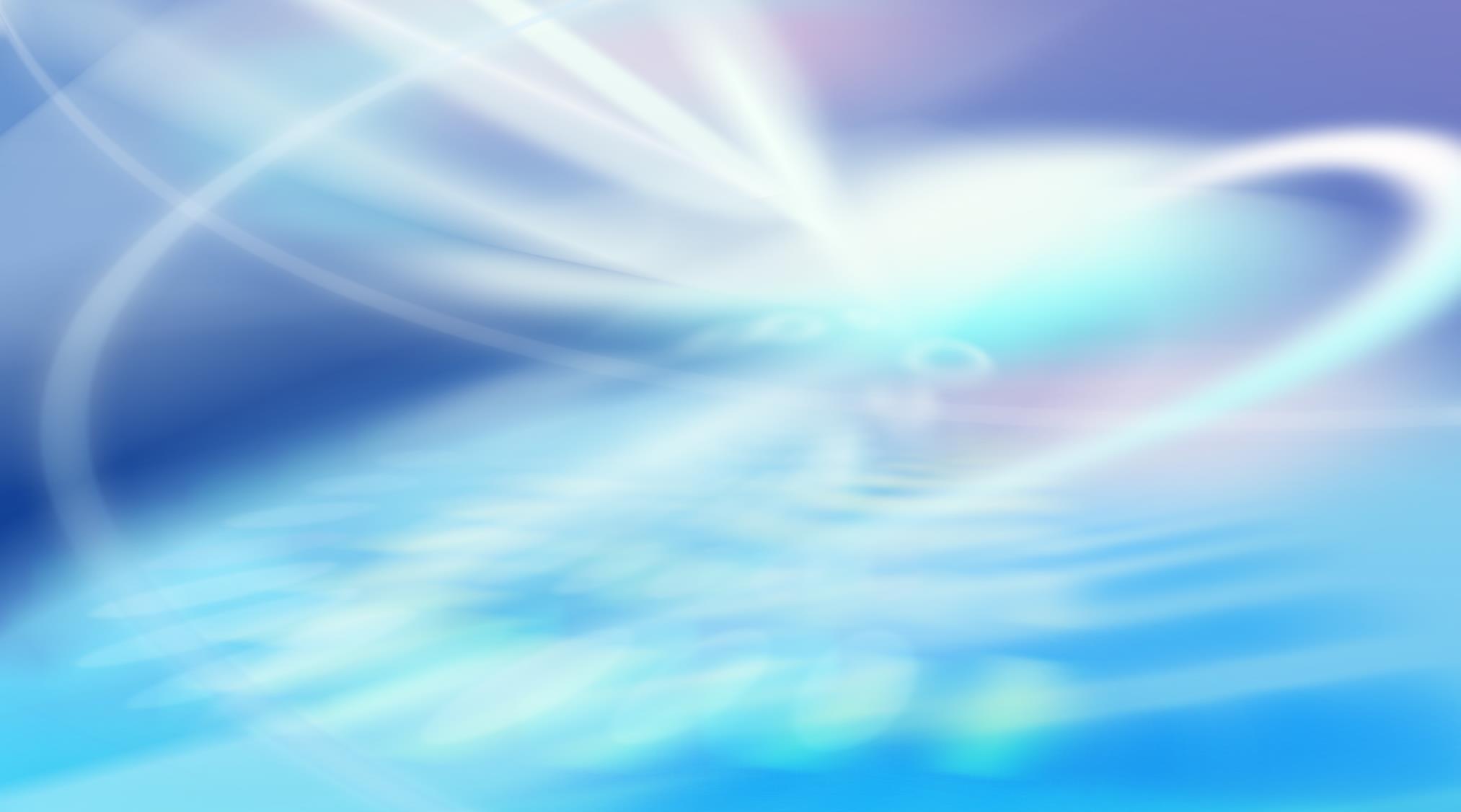 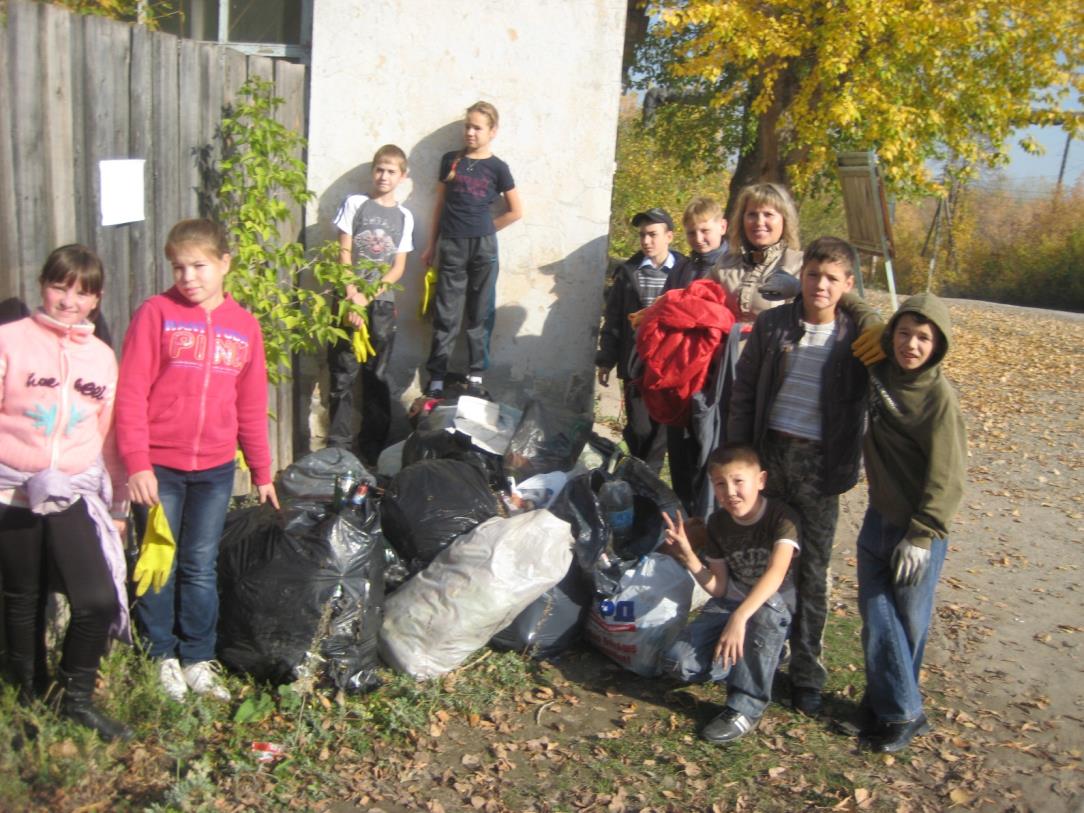 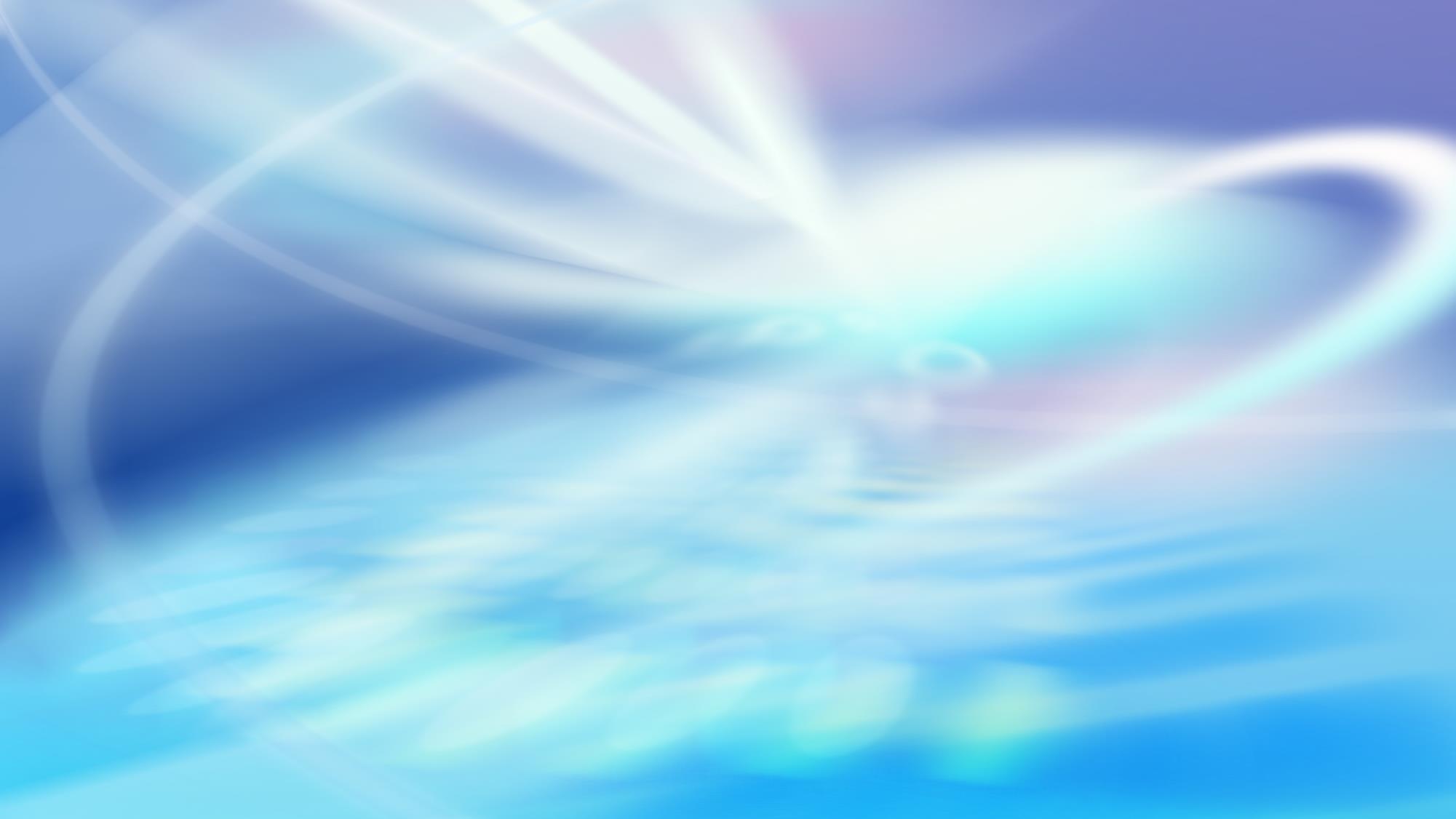 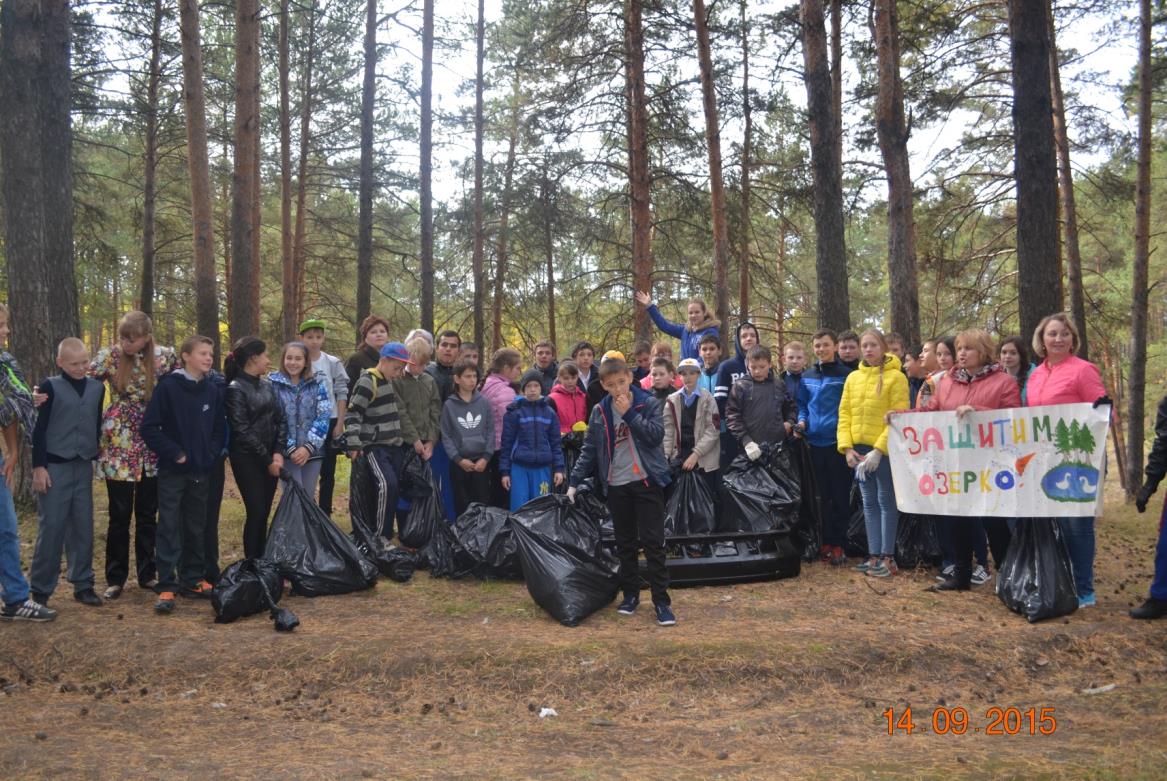 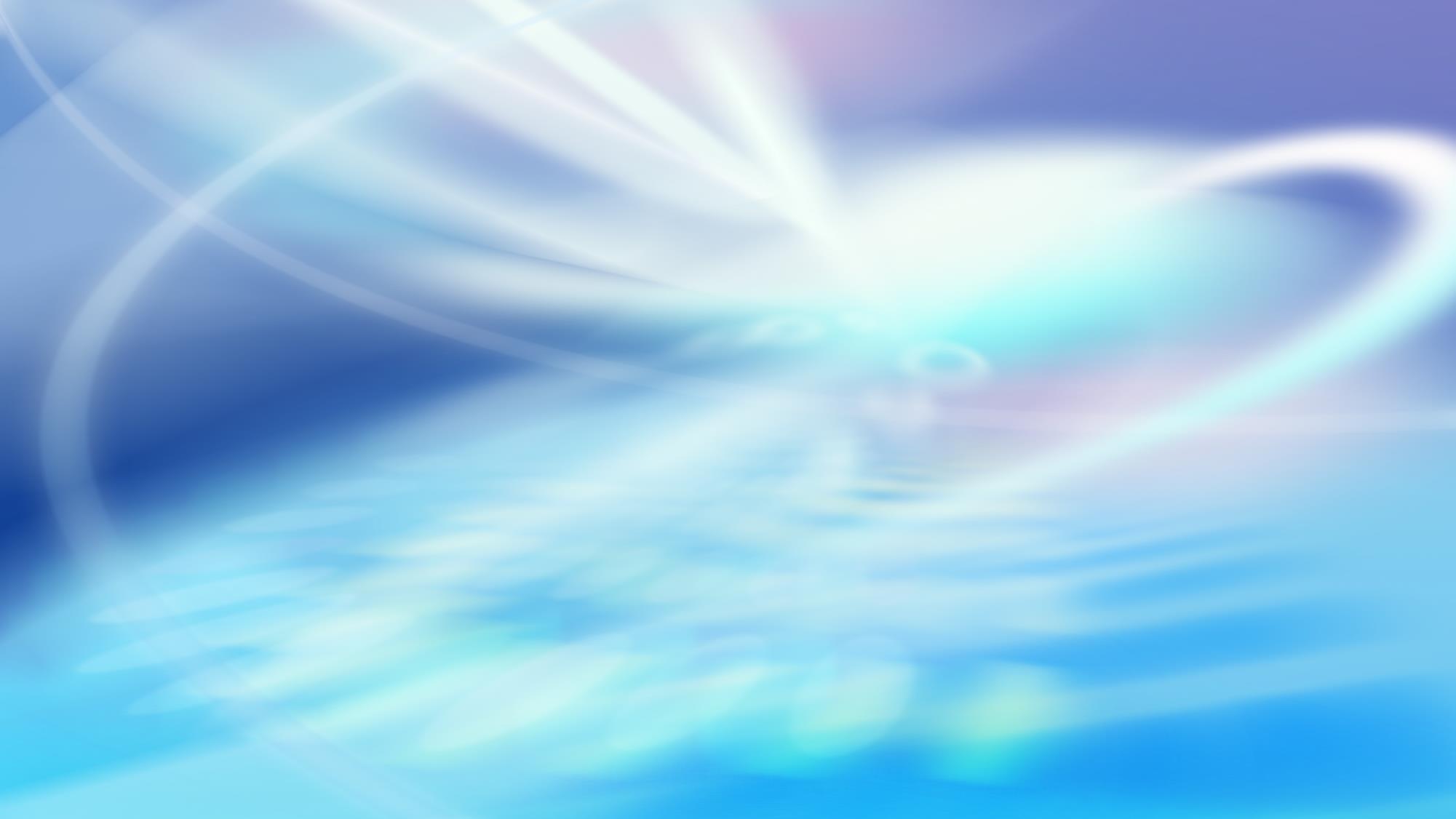 Береги природу! Не загрязняй воду!
Другим поколениям пригодится она!